Chapitre 6
LES PRATIQUES DES TOURISTES
Présentation du chapitre
Problématique : Quelles sont les caractéristiques des différentes pratiques touristiques et leurs conséquences économiques ?
Plan
I Le tourisme patrimonial
II Le tourisme de nature et sportif
III Le tourisme de santé et de bien-être
IV Le tourisme ludique
V Le tourisme événementiel
I Le tourisme patrimonial
1/ Le tourisme culturel
Le tourisme culturel est le fait de partir à la découverte de sites à la fois touristiques et patrimoniaux, qu’il soit ancien ou contemporain.
- La France dispose d’un patrimoine d’une variété et d’une diversité exceptionnelle.
- Il existe différents labels permettant de classer ces sites.
- Il y a aussi les journées Européennes du patrimoine.
2
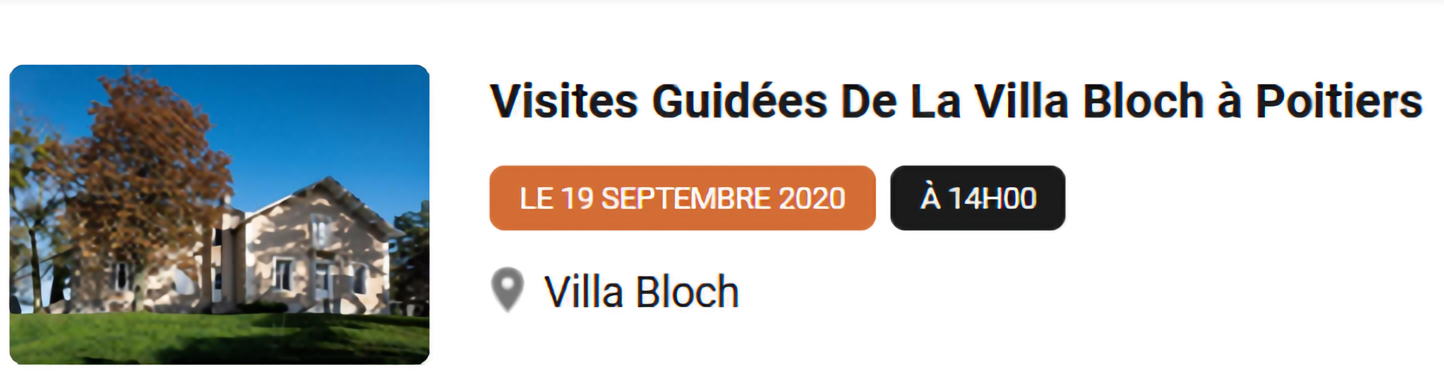 La maison de l’écrivain Jean-Richard Bloch (1884-1947) accueille aujourd’hui des artistes en résidence. En 2005, la ville de Poitiers acquiert la maison. Douze ans plus tard, un nouveau projet culturel naît autour du lieu, on en fait une résidence d’artistes.
Depuis sa réhabilitation et l’ouverture de ses portes, en 2019, la maison de l’écrivain a déjà accueilli dix-sept jeunes artistes en résidence, post-diplômés de l’EESI de Poitiers, l’école européenne supérieure de l’image. Aujourd’hui, l’accès à la villa, puisque habitée à l’année par ses artistes en résidence, est limité. Il faudra attendre le week-end des 19 et 20 septembre et les Journées européennes du patrimoine pour découvrir cet espace.
3
- Le tourisme de mémoire
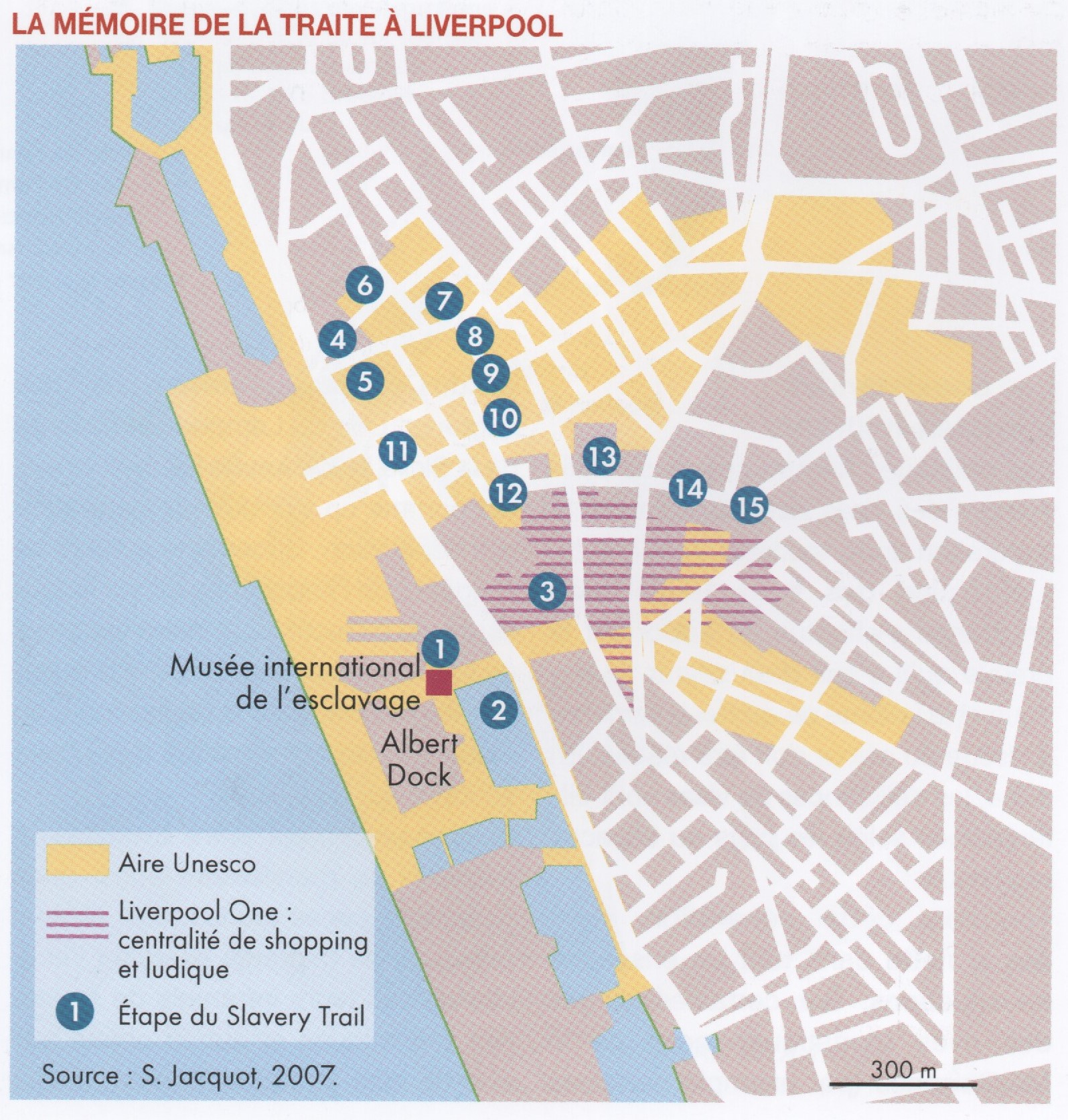 Le tourisme de mémoire est une forme de tourisme qui consiste à mettre en avant le patrimoine historique d'un lieu, en particulier quand le site en question a été marqué par un évènement ponctuel, douloureux. Ce peut être une bataille, un acte politique, un massacre ou une catastrophe.
4
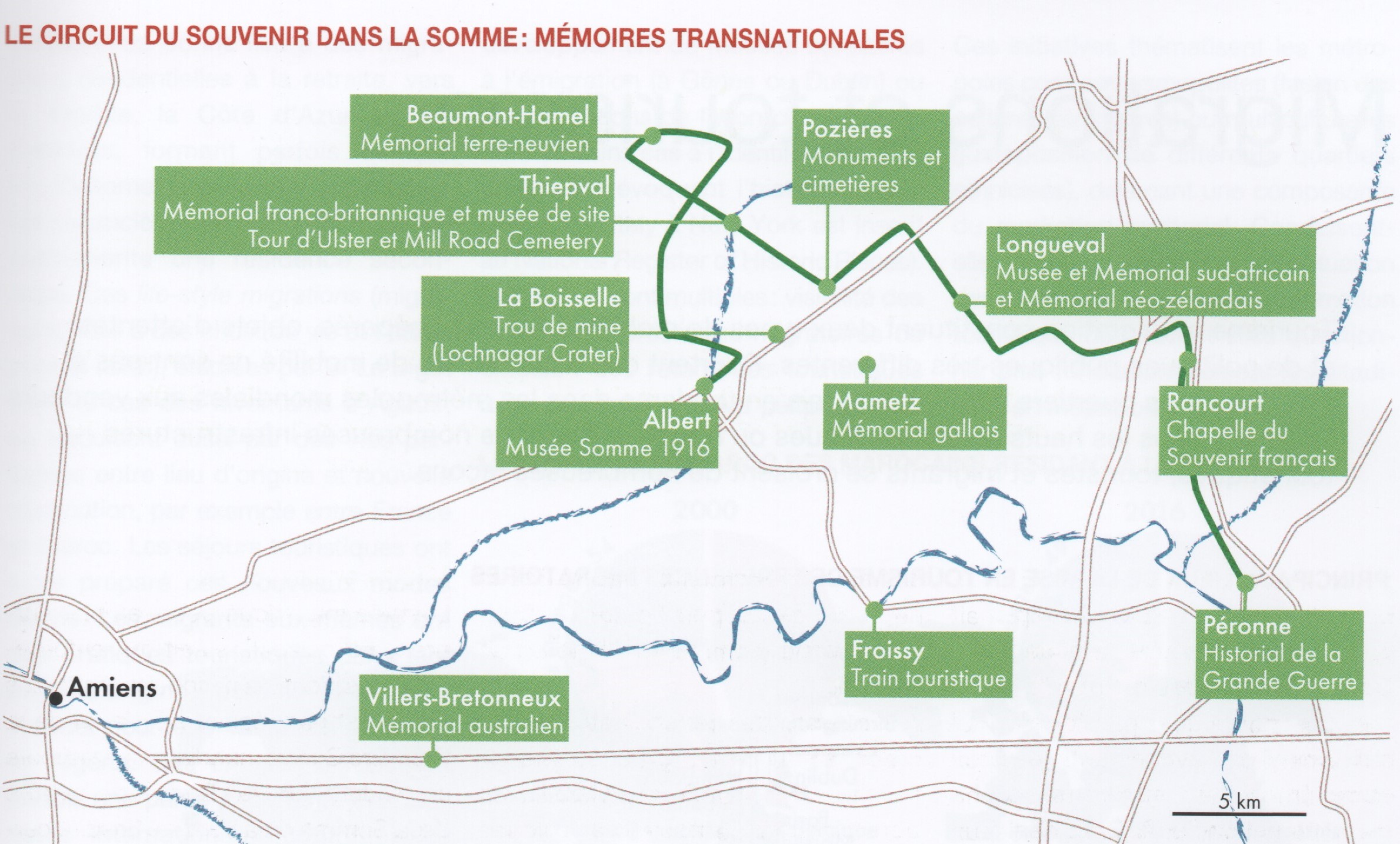 Autre exemple : voir le TD Oradour-sur-Glane
5
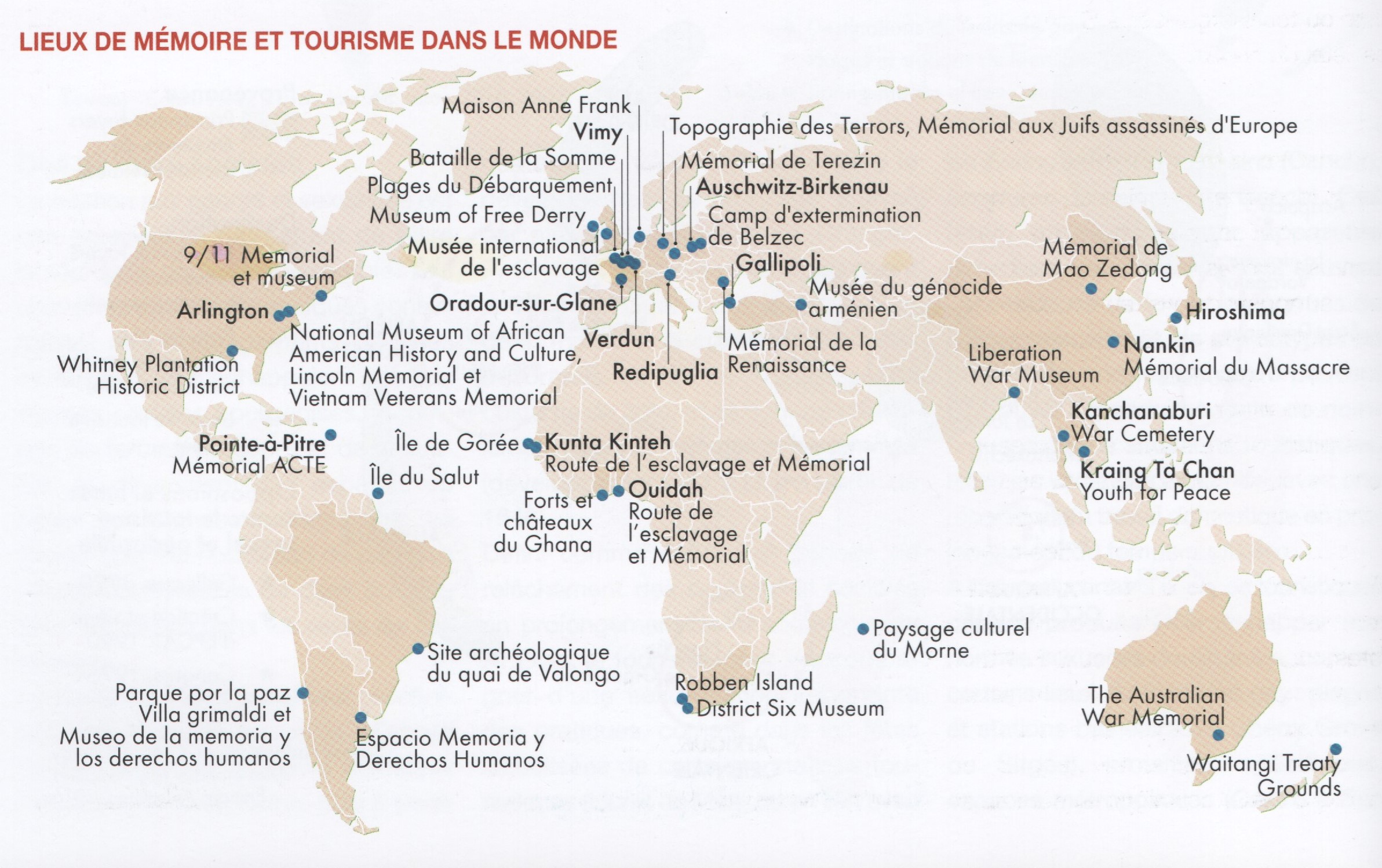 6
- Le tourisme religieux
Les pèlerinages
Lourdes : du 11 au 16 août - 35 000 personnes par jour, 16 000 chambres, un aéroport (à 10 km). Lourdes est un pèlerinage catholique depuis qu'une jeune fille de 14 ans, Bernadette Soubirous, prétend avoir vu une "Dame" déclarant être l'Immaculée conception (Marie). Les premiers pèlerinages ont eu lieu en 1858 en provenance de toute l'Europe.
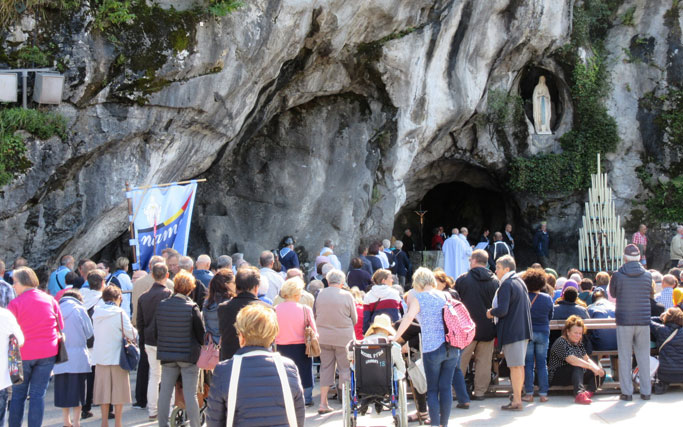 Devant la grotte en 2015
7
Vidéo – Tour du monde des pèlerinages
https://www.youtube.com/watch?v=u-qje-bwWEc
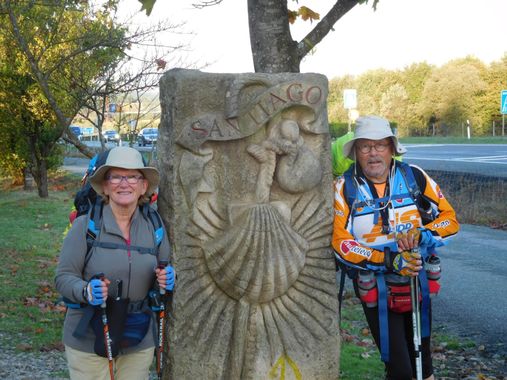 8
2/ Le tourisme urbain
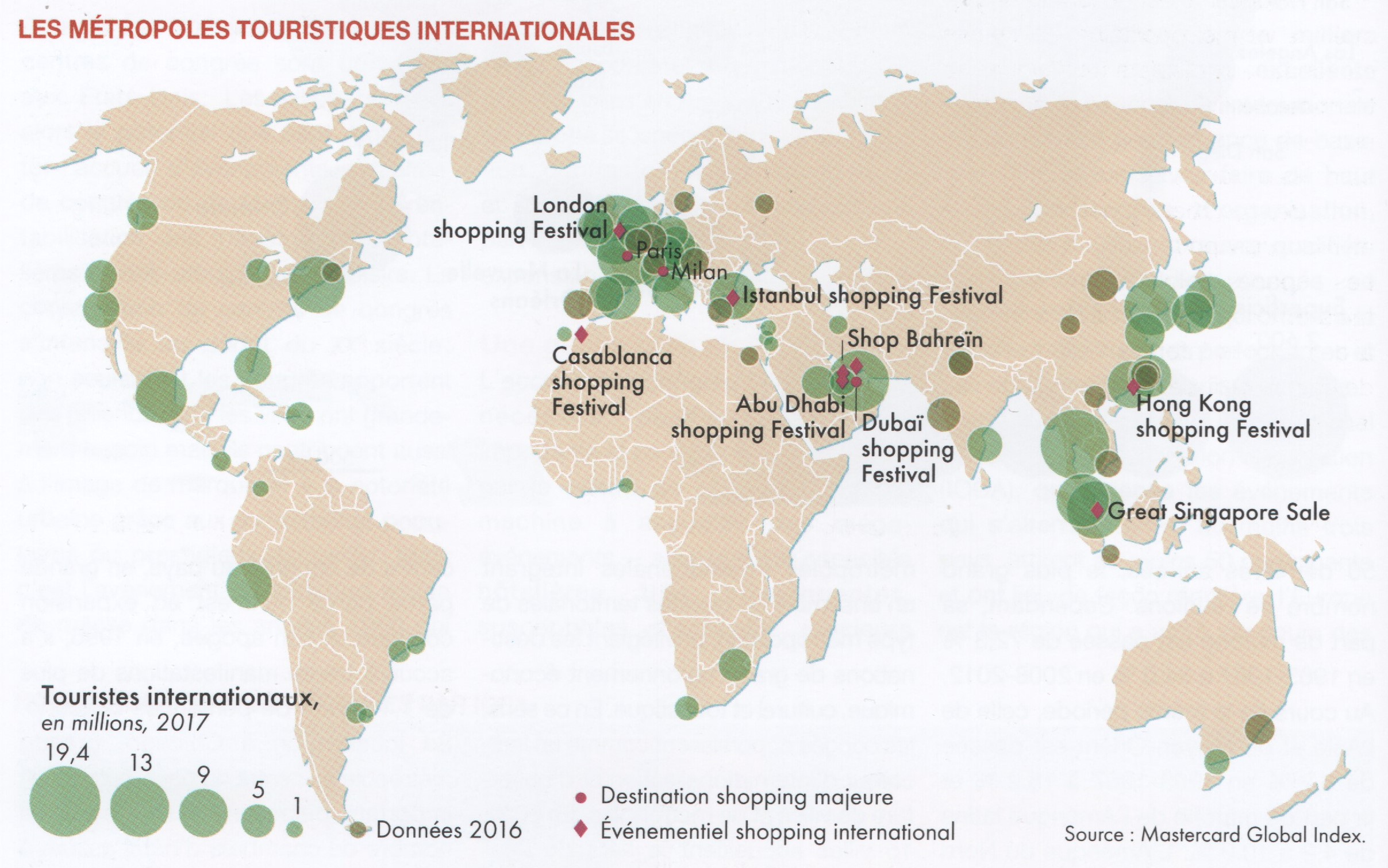 9
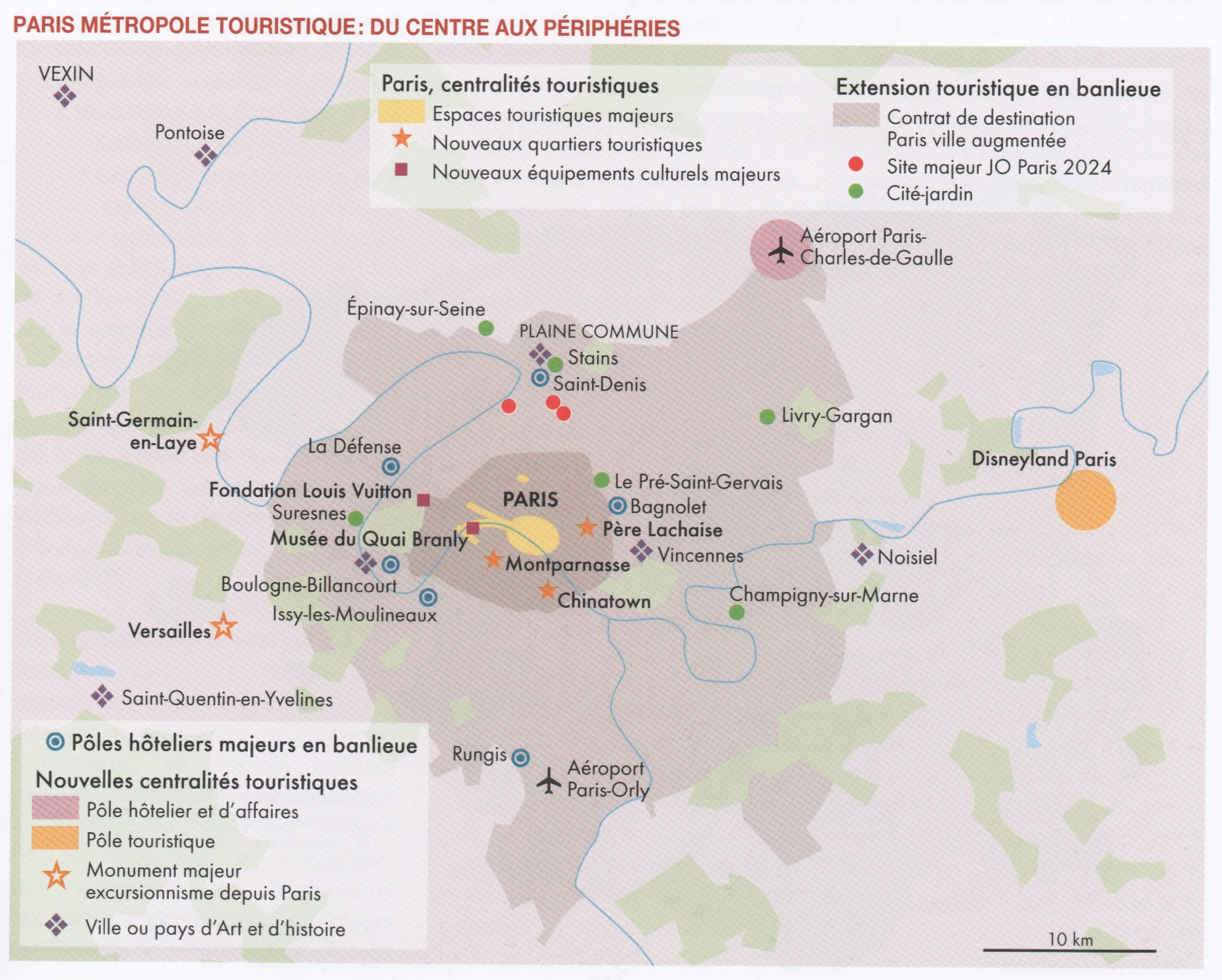 10
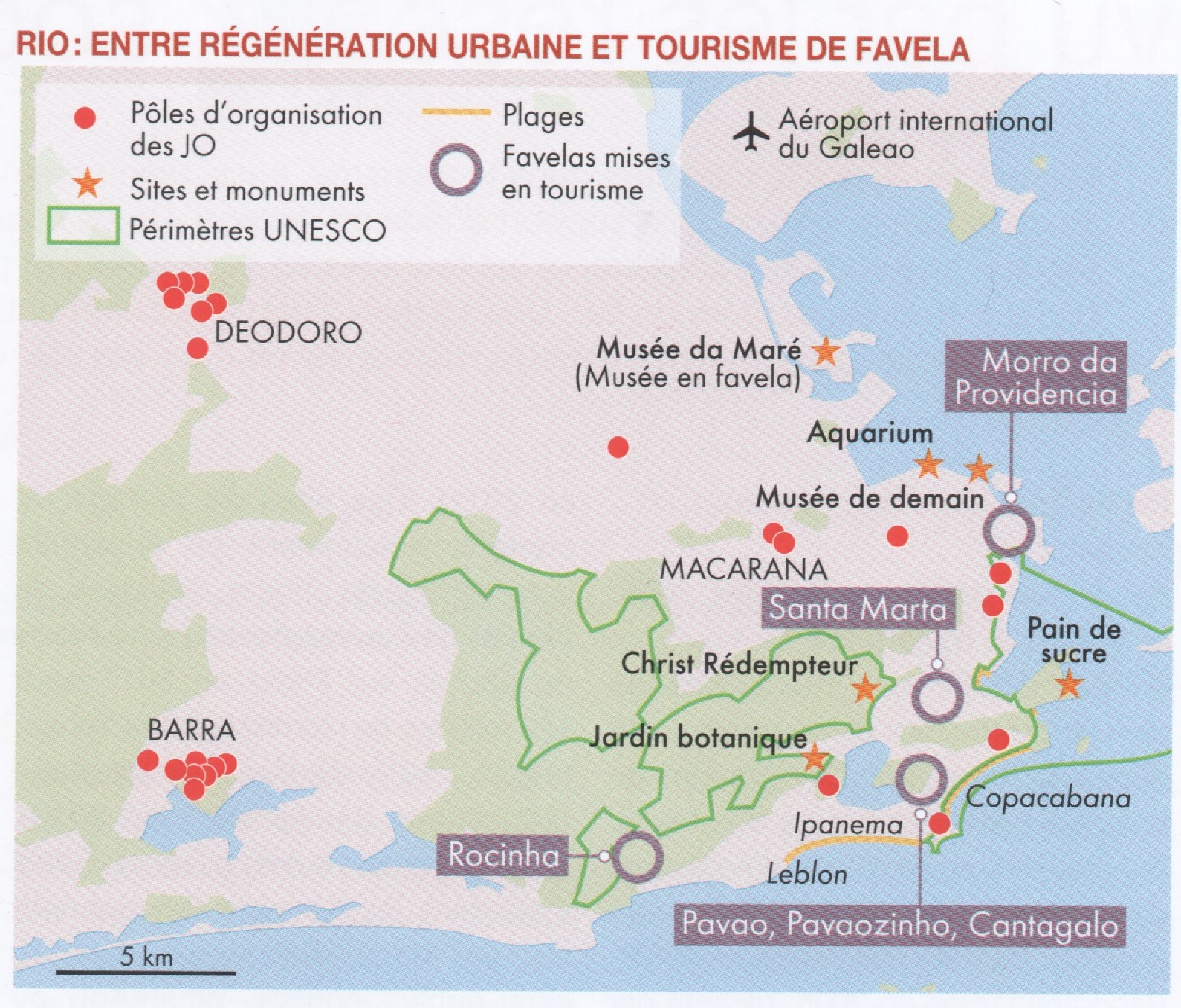 11
3/ Le tourisme industriel
la visite d'entreprises qui ouvrent leur porte au public pour montrer leurs techniques de production
Exemples :
- Les entreprises de Châtellerault (voir chapitre 5 sur le patrimoine 
II 5.)
- Les usines Airbus à Toulouse
etc
le tourisme scientifique (sur des sites scientifiques, par des scientifiques) Exemples : centrale nucléaire ou hydroélectrique, etc
le patrimoine industriel
Exemples :
La manufacture d’armes de Châtellerault (voir chapitre 5 sur le patrimoine 
II 5.)
L’écomusée de Fourmies (Hauts-de-France), ancienne filature
12
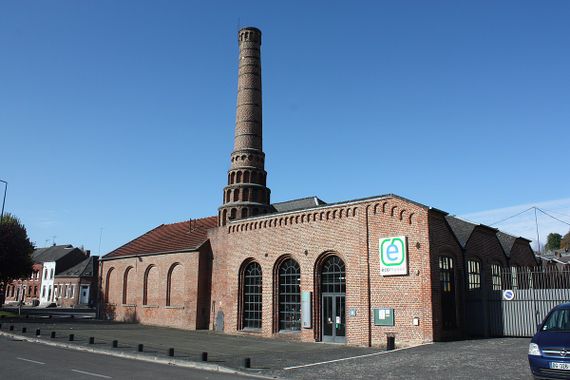 L’écomusée de Fourmies (Nord dans les Hauts-de-France), ancienne filature de 1874 à 1978.
13
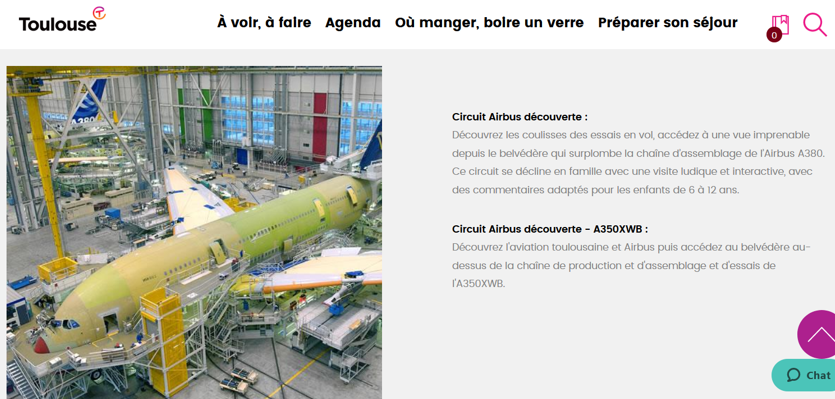 14
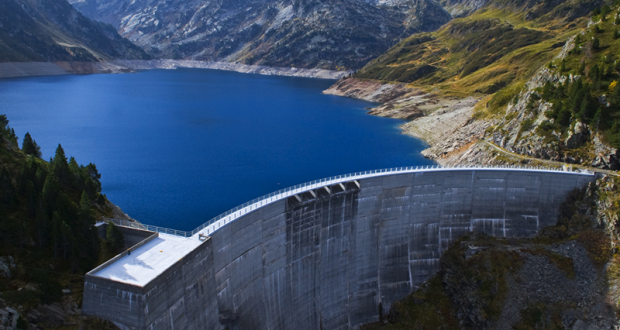 Visite Guidée de la Centrale hydroélectrique EDF d’Orlu (Ariège): Pour mieux faire connaître l’hydroélectricité EDF, propre et respectueuse de l’environnement, un circuit de visite est ouvert à tous sur le site de la centrale.
Il permet de découvrir la centrale hydroélectrique et son espace d’exposition et d’échanges (maquettes, vidéos, bornes interactives et animations). Une visite technique passionnante. Les visites guidées s’effectuent à heures fixes par les animateurs de l’Observatoire de la montagne.
15
Clientèle du tourisme industriel
4/ le tourisme gastronomique
- L’affirmation mondiale de l’œnotourisme
16
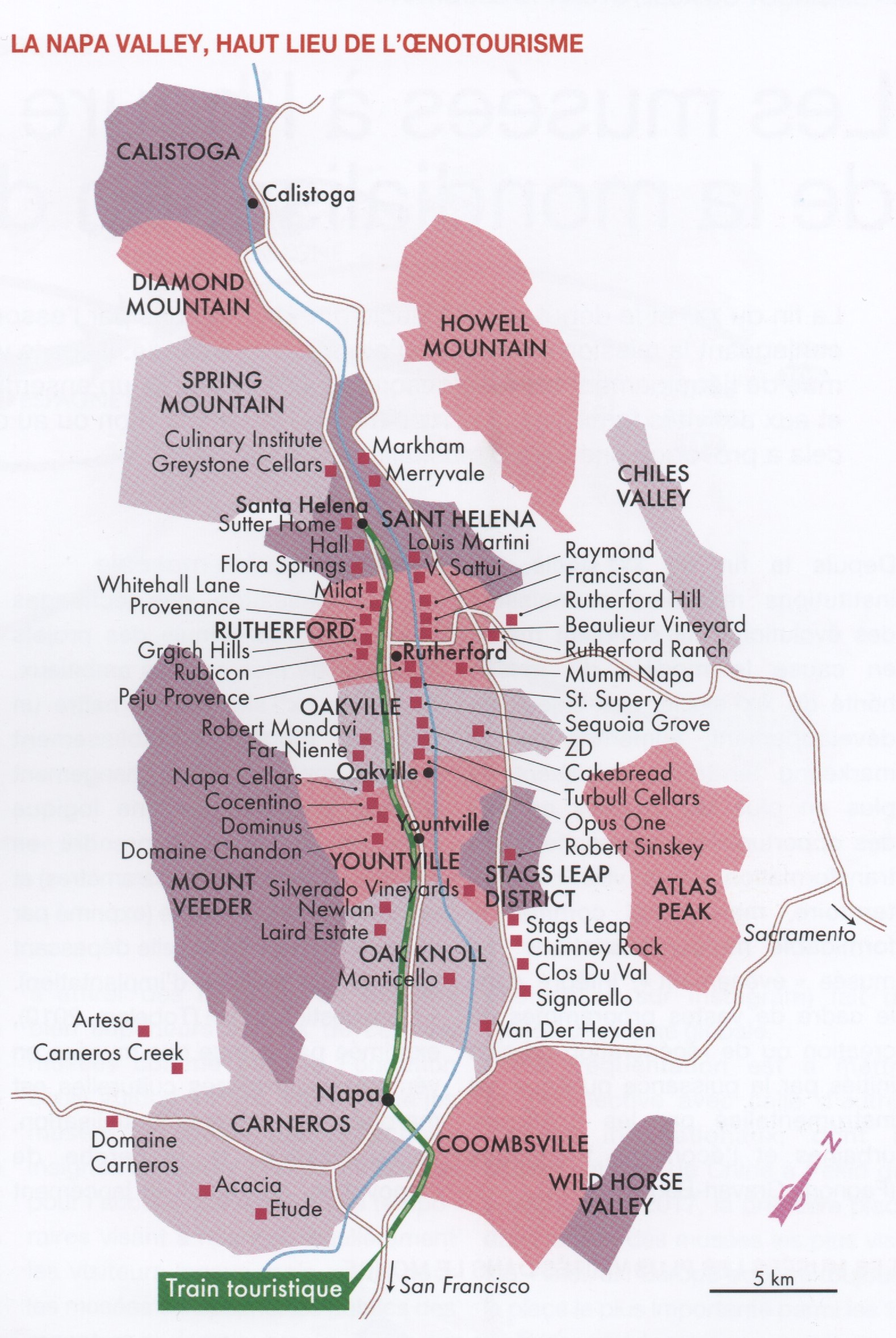 une des zones de production de vin les plus prestigieuses des États-Unis, avec un héritage viticole remontant au XIXe siècle. On estime à 4,7 millions le nombre de touristes venant déguster les vins et profiter de l'art de vivre dans la région, ce qui fait de cette région la seconde destination touristique en Californie après Disneyland.
17
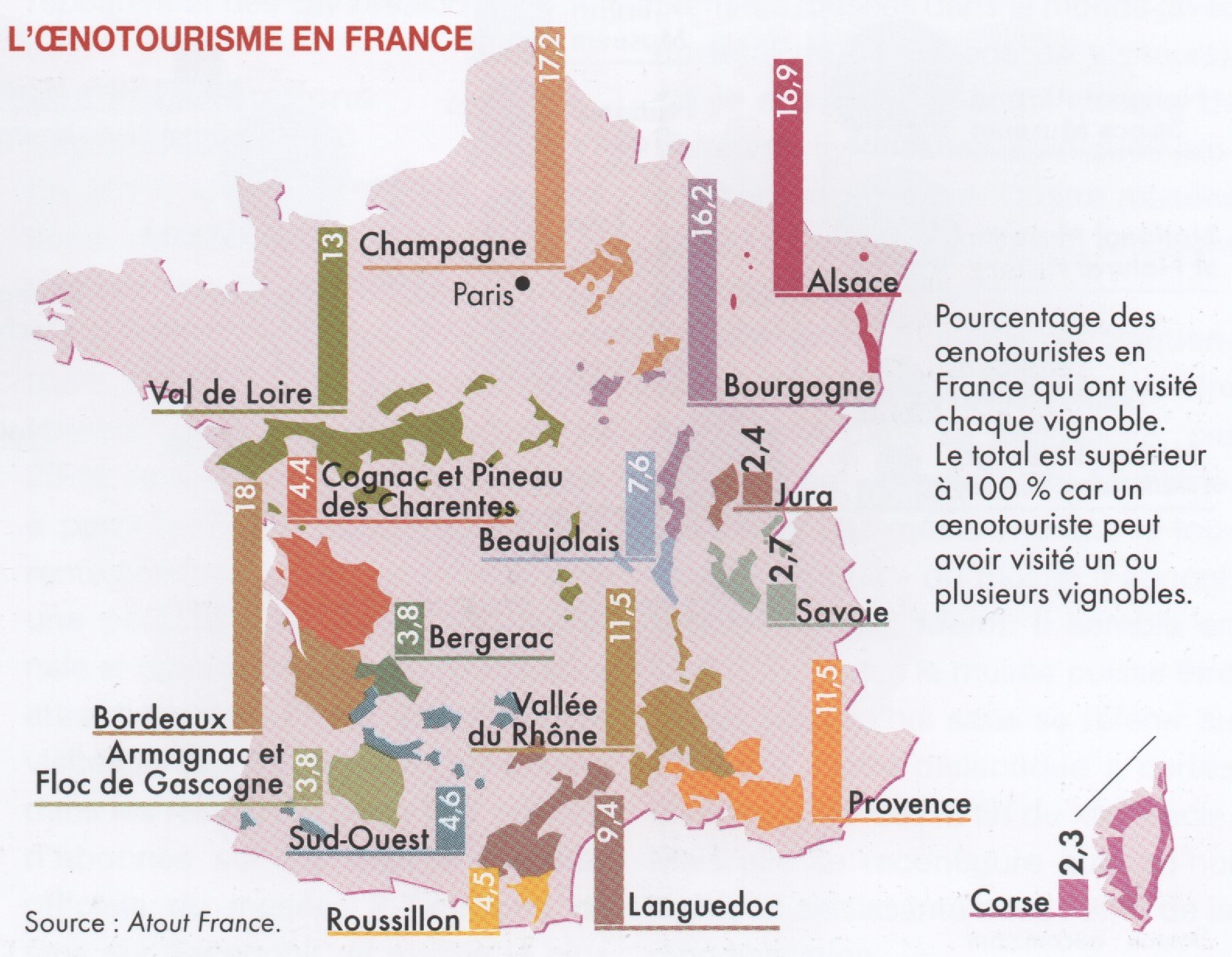 18
- le tourisme gourmand
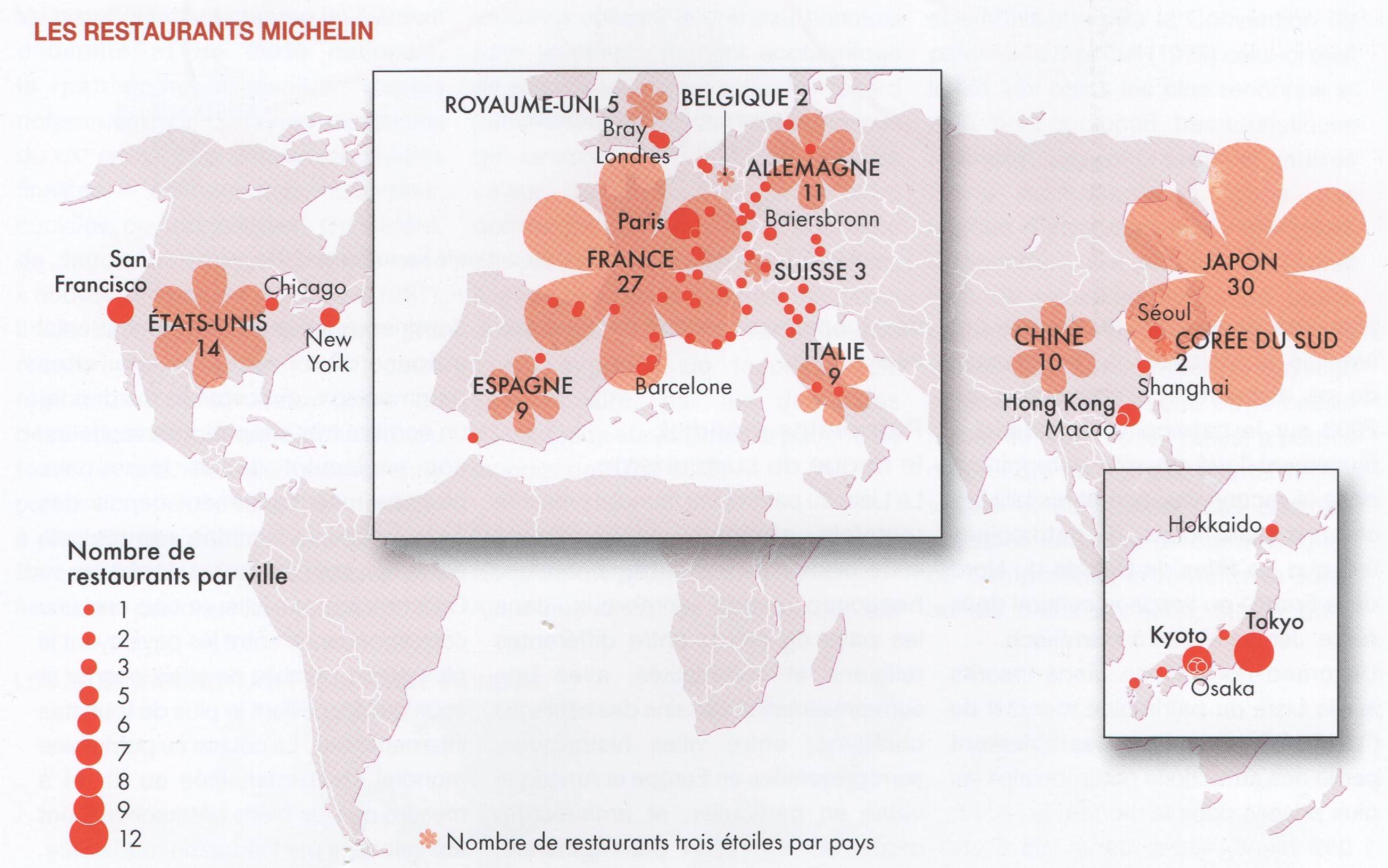 19
Tokyo capitale de la gastronomie mondiale
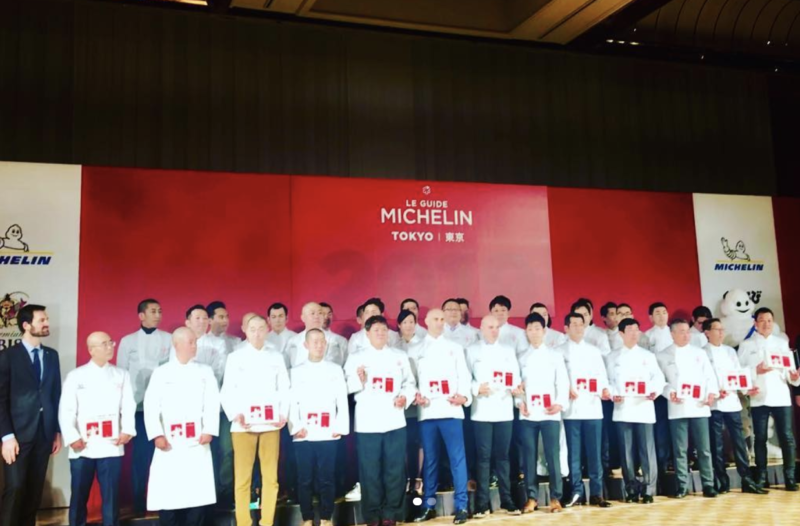 20
L’évolution de la station balnéaire
II Le tourisme de nature et sportif
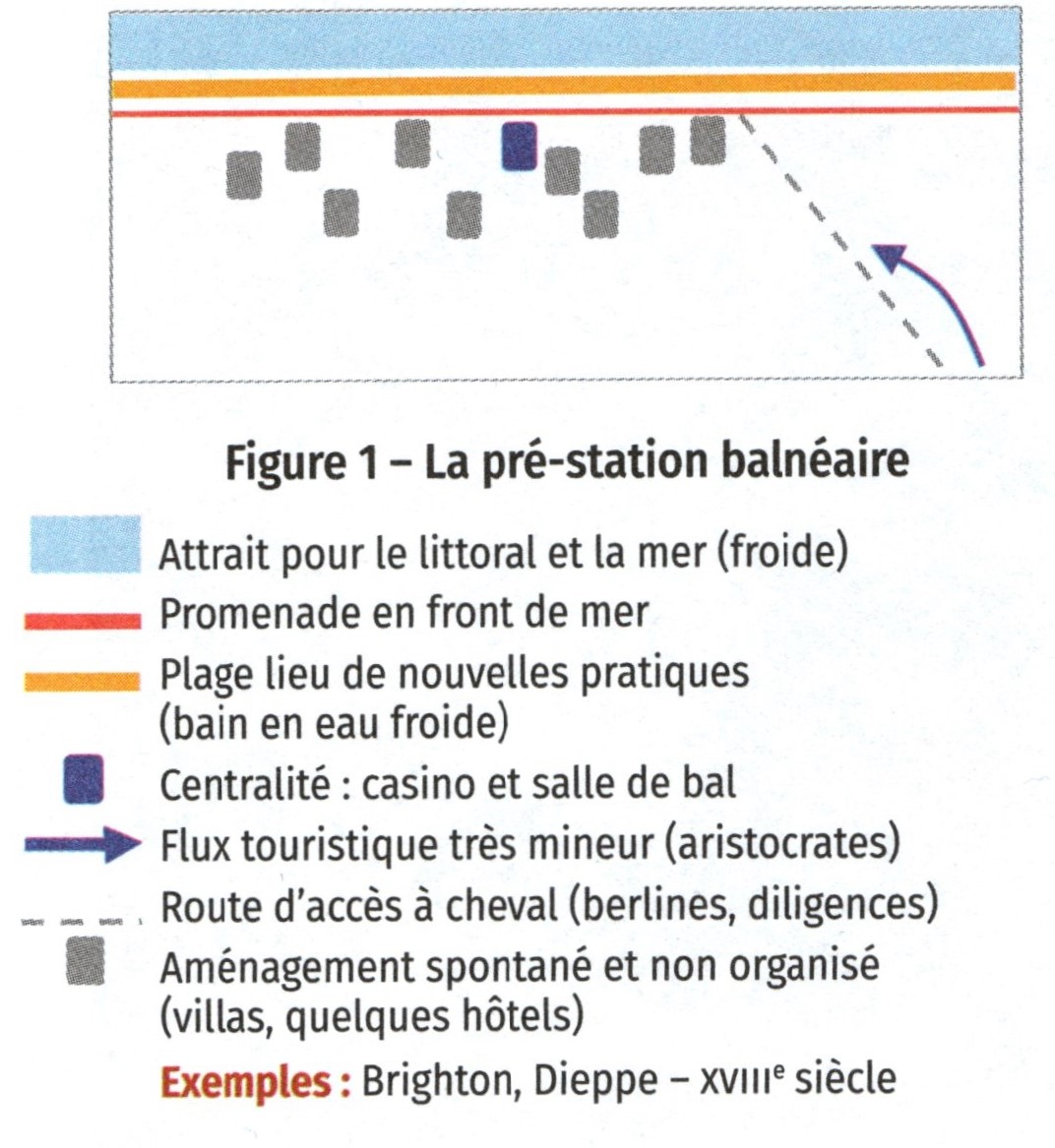 1/ Le tourisme balnéaire
21
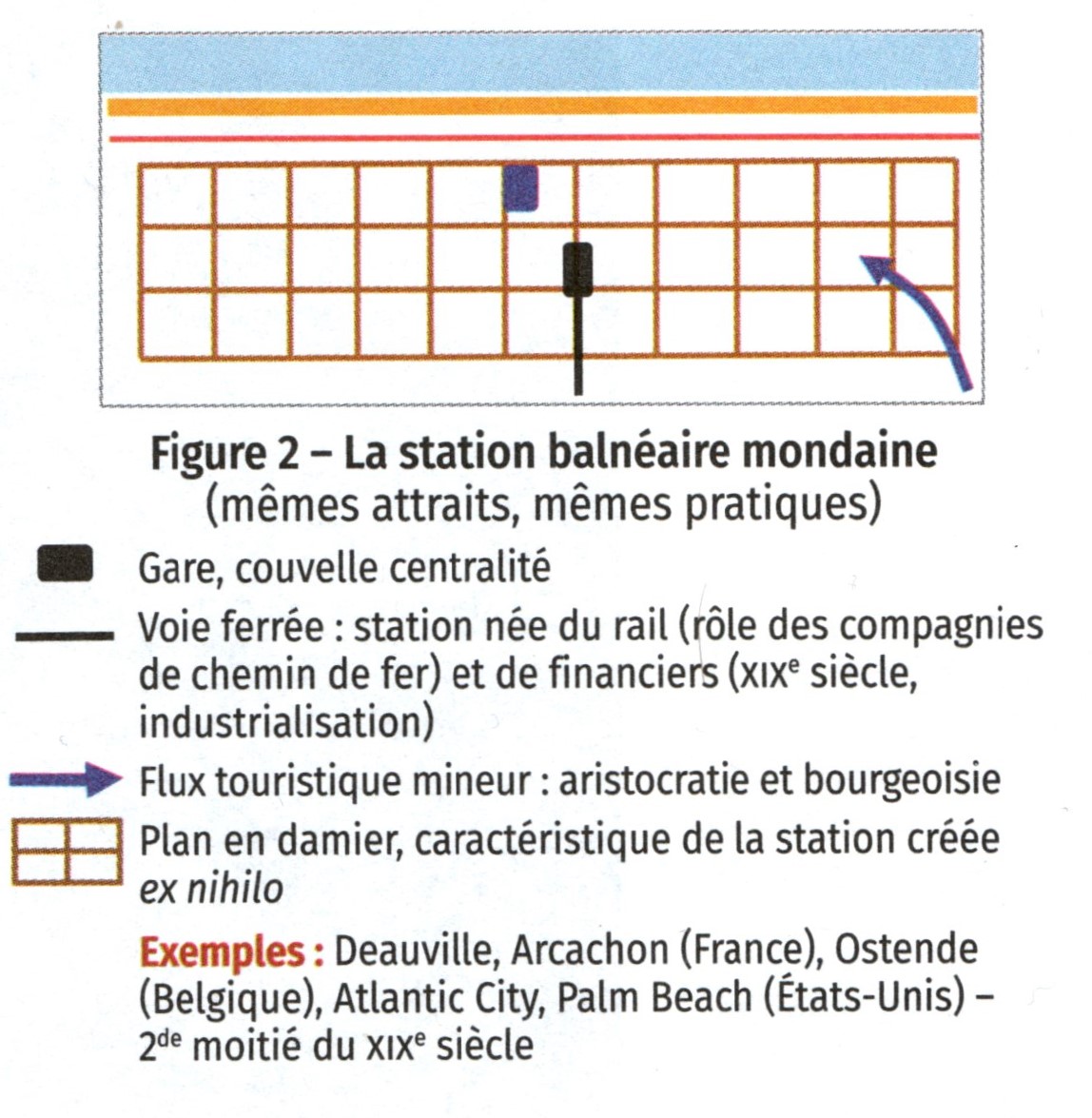 Cabourg aussi
22
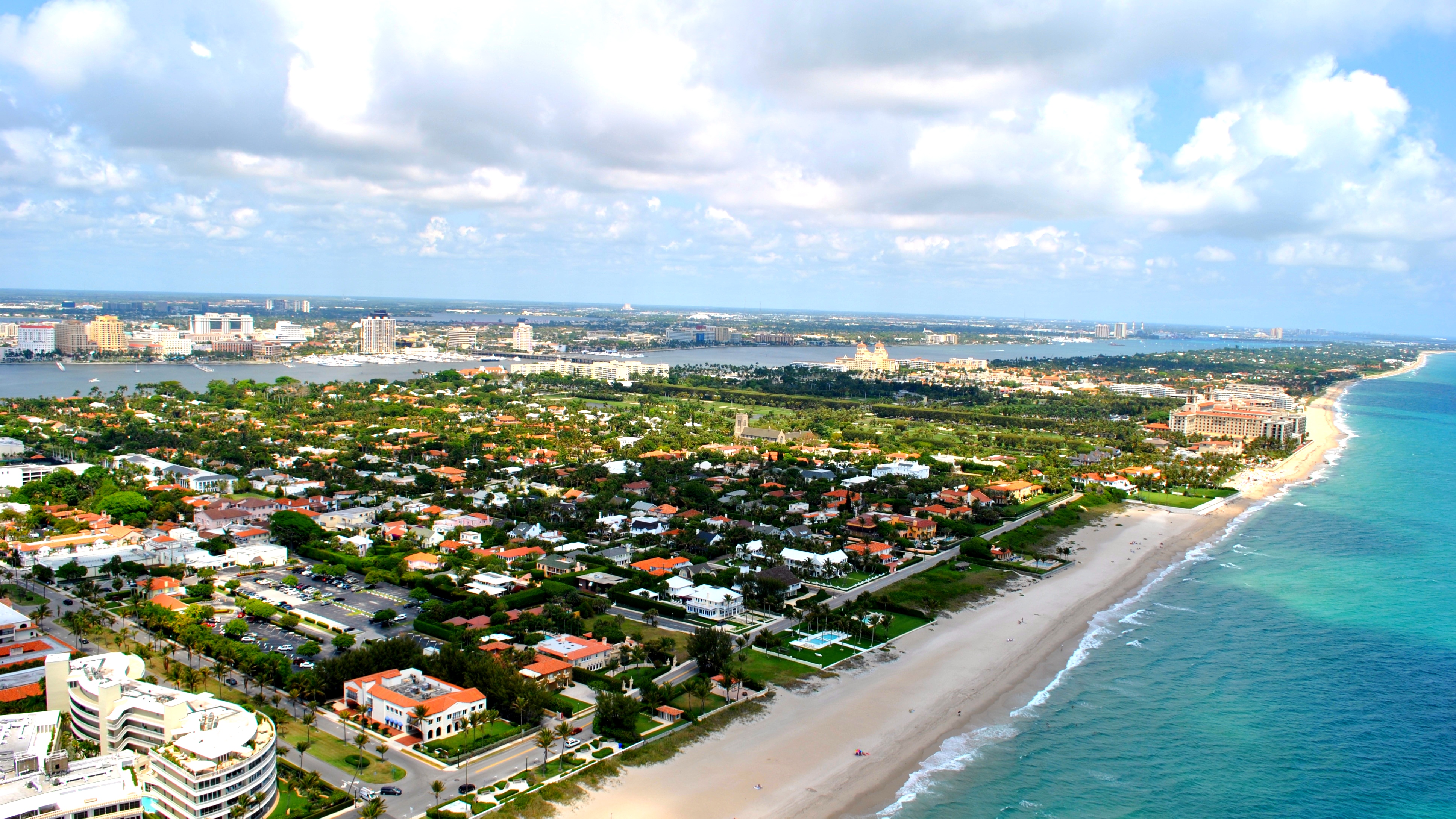 Palm Beach – Floride
Île de 25 km de long – Plan en damier
23
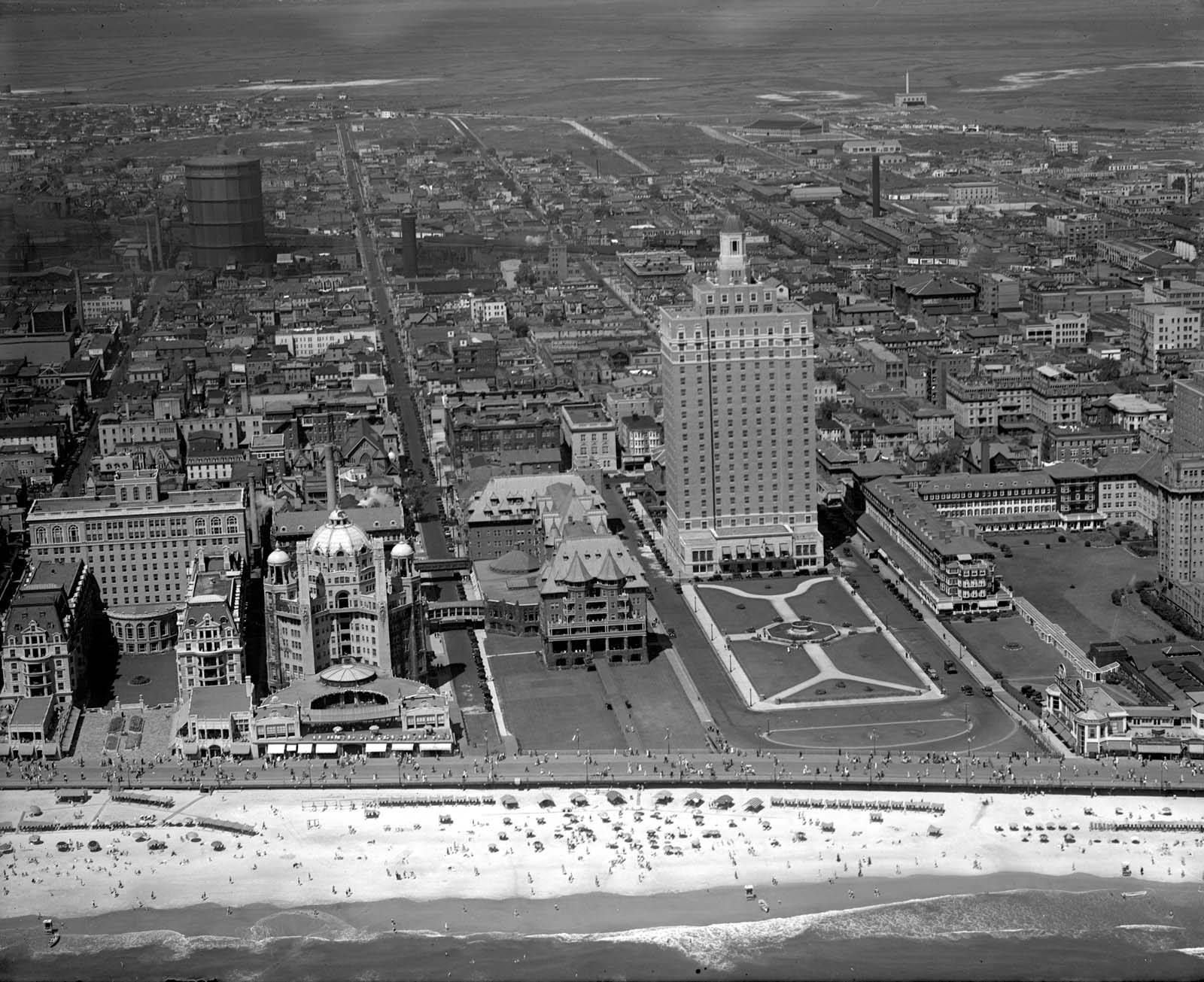 24
Atlantic City 1920 – New Jersey côte Est des Etats-Unis – Plan en damier
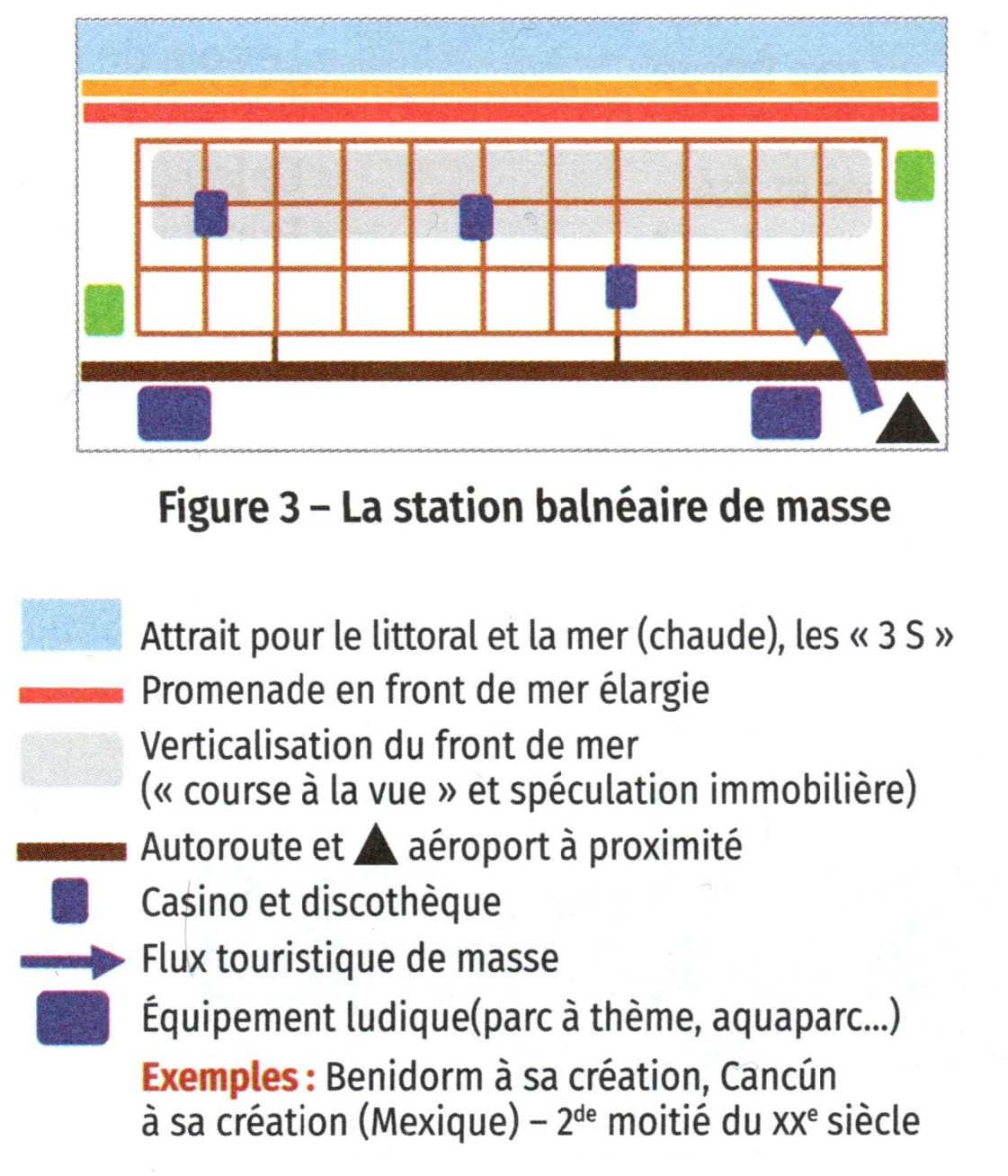 camping
25
en 1956, la municipalité approuva un plan d'urbanisme dans le but de créer une ville conçue pour le tourisme, en créant des rues tracées au cordeau suivant le tracé des plages. À partir de ce moment, on assista à un fort déplacement des activités traditionnelles (pêche et agriculture) vers le secteur du tourisme qui devint alors à la base de la prospérité de la ville.
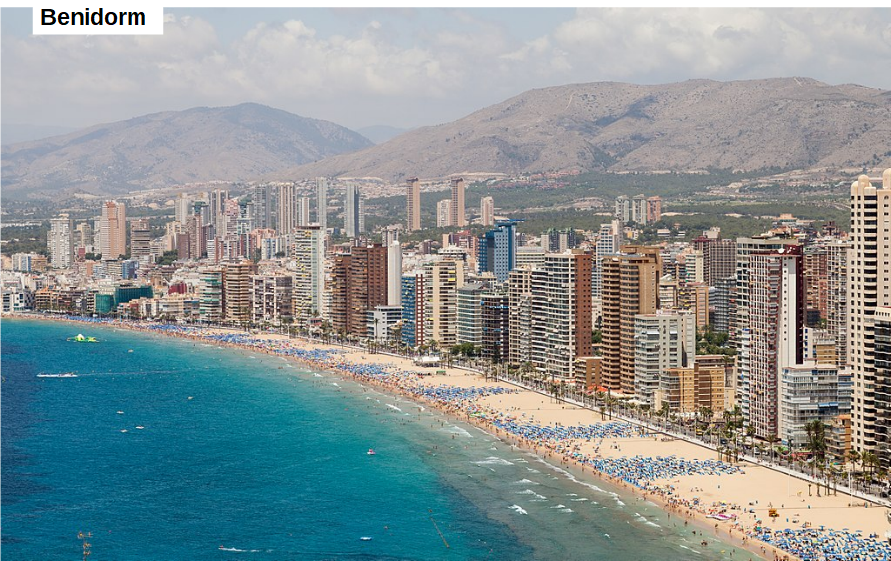 Benidorm
26
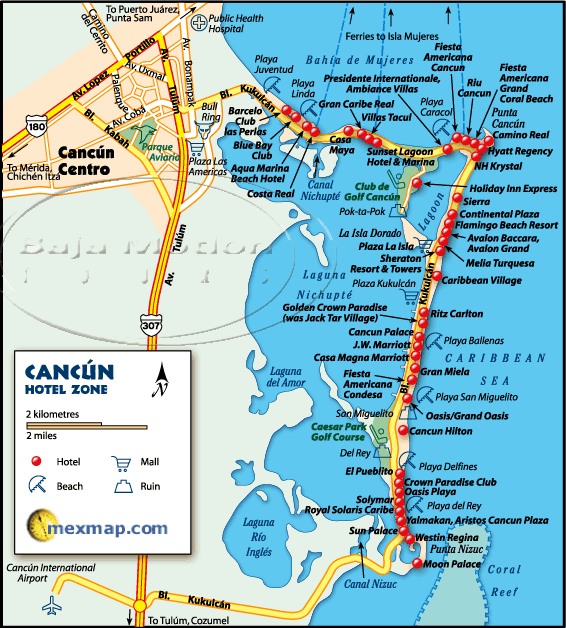 27
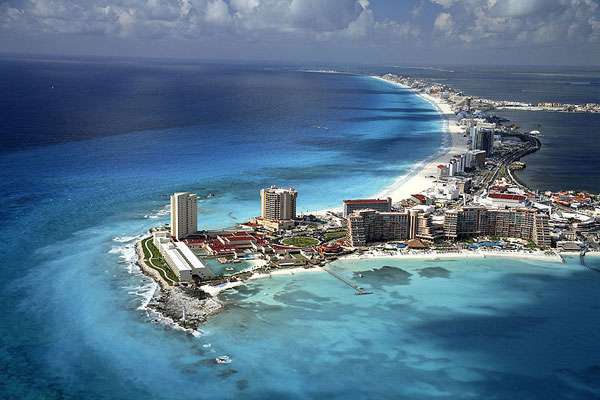 28
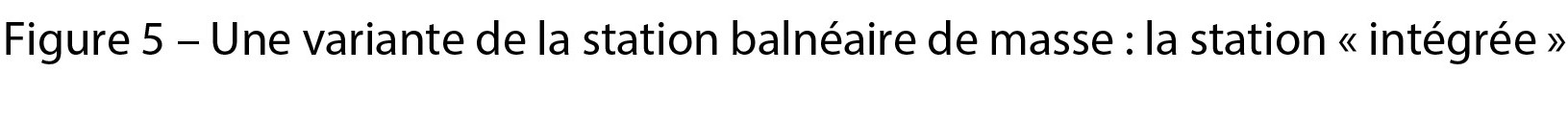 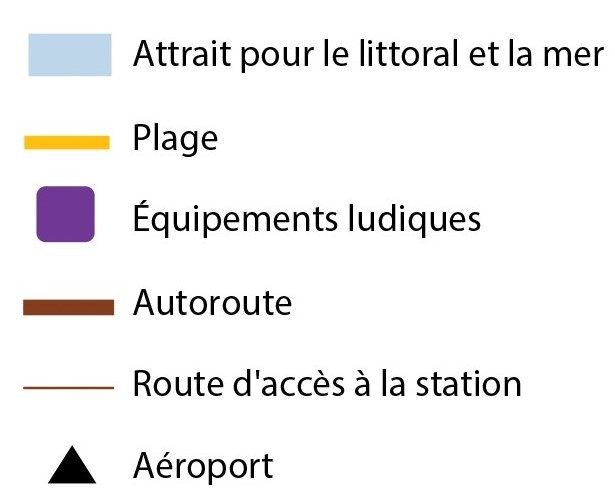 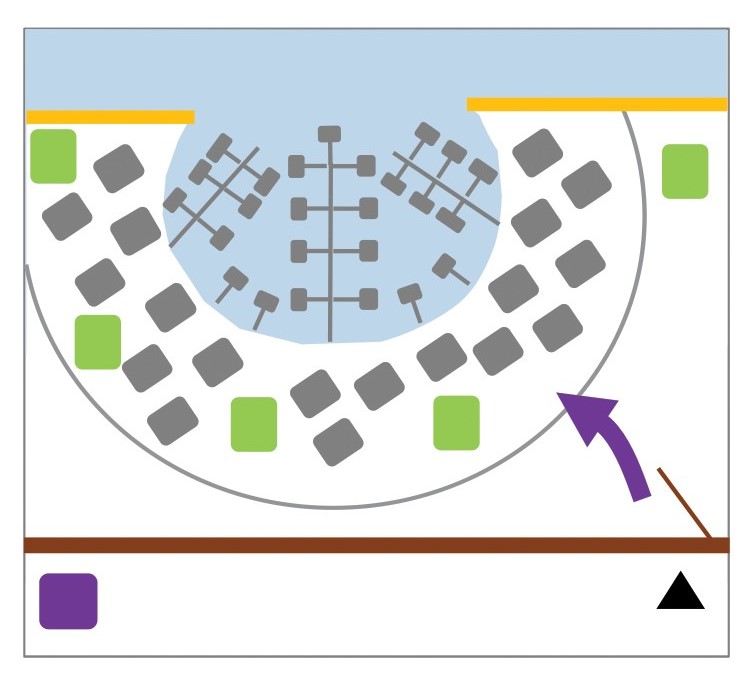 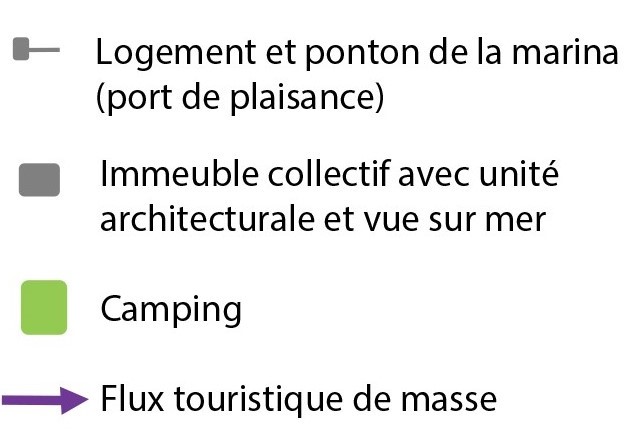 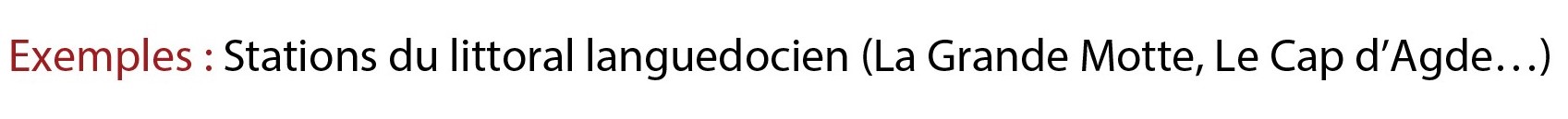 29
La Grande Motte créée ex-nihilo en 1965, classée au patrimoine du XXe siècle en 2010 – modèle de la station intégrée
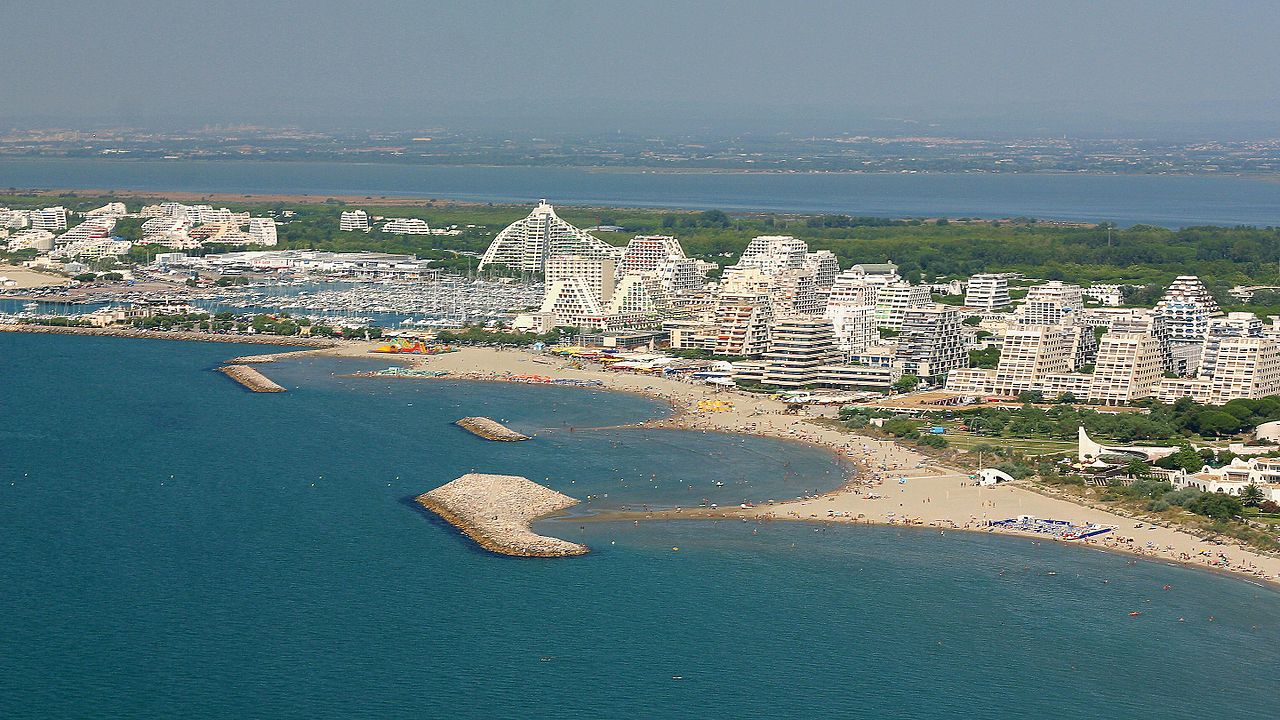 La station intégrée : station touristique (balnéaire, de montagne) où les touristes peuvent trouver tout ce qui leur est nécessaire (commerces, restaurants, etc.). Le principe est qu'il n'y a pas besoin de voiture et que tous les services nécessaires sont à leur disposition à proximité de l'endroit où ils sont logés.
30
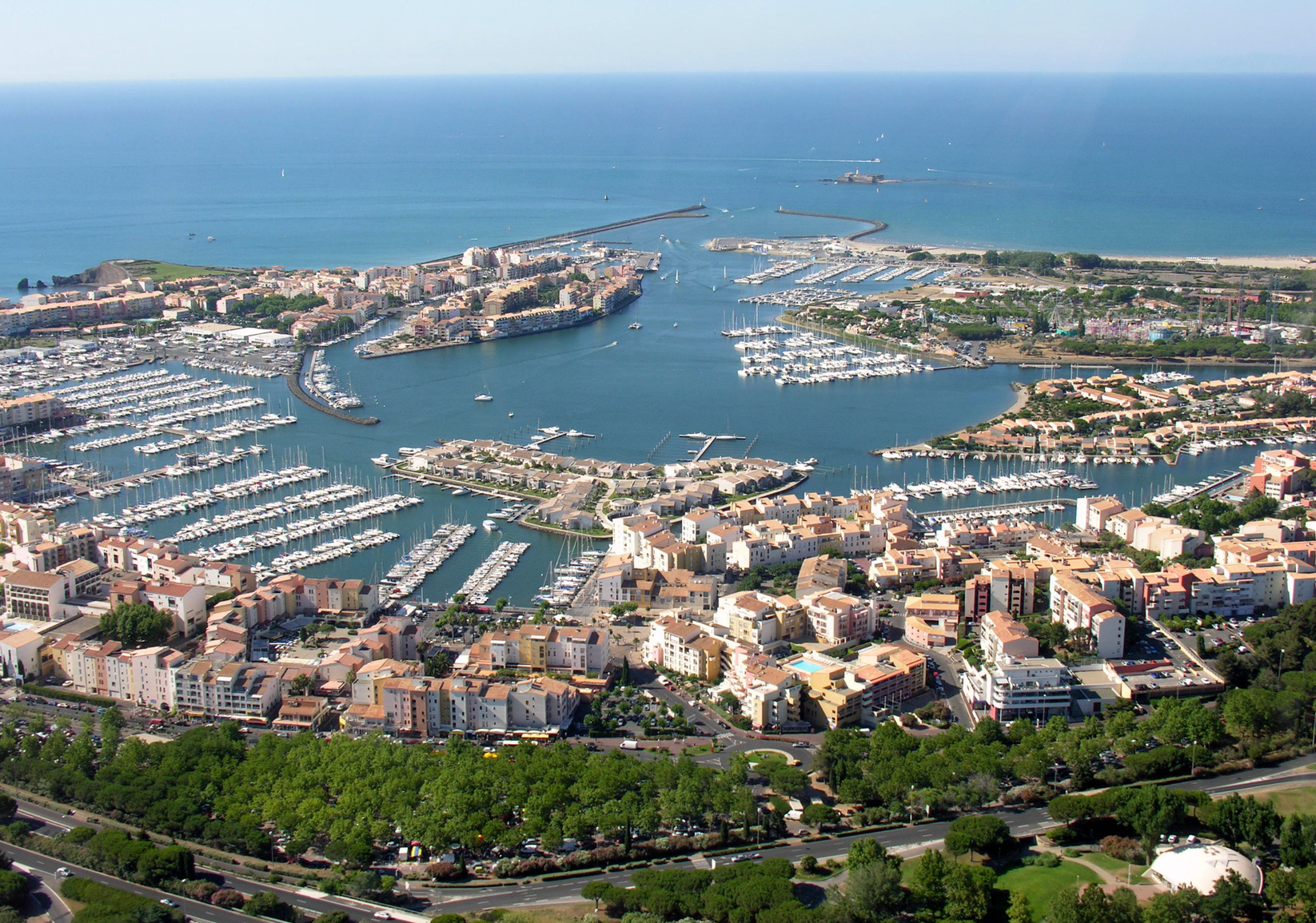 Cap d’Agde
31
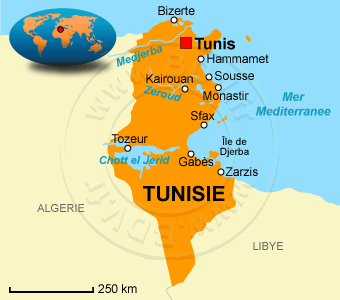 Station balnéaire – Sousse - Tunisie
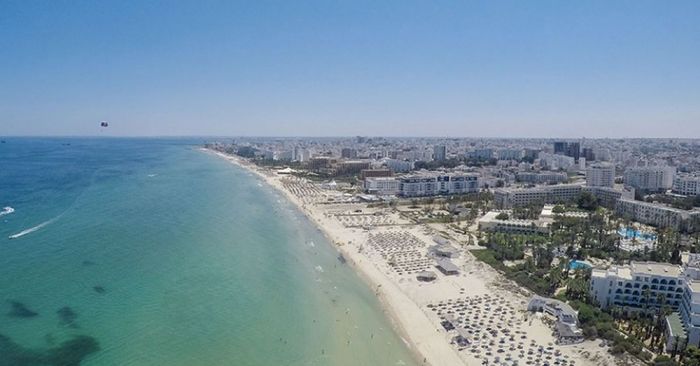 32
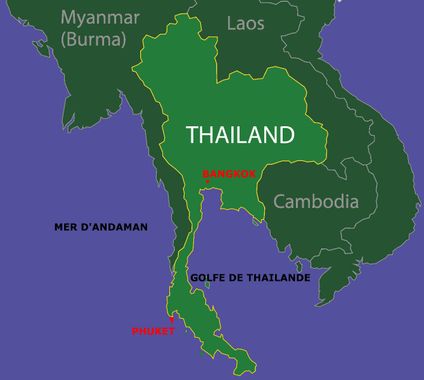 Phuket - Thaïlande
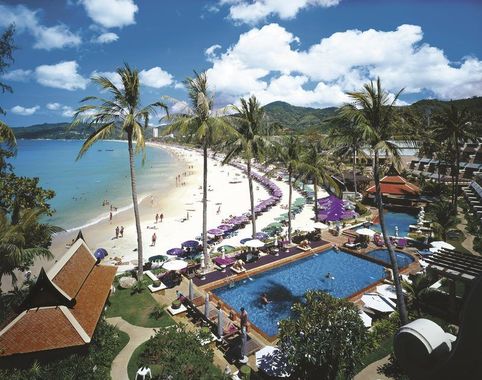 Océan
Indien
33
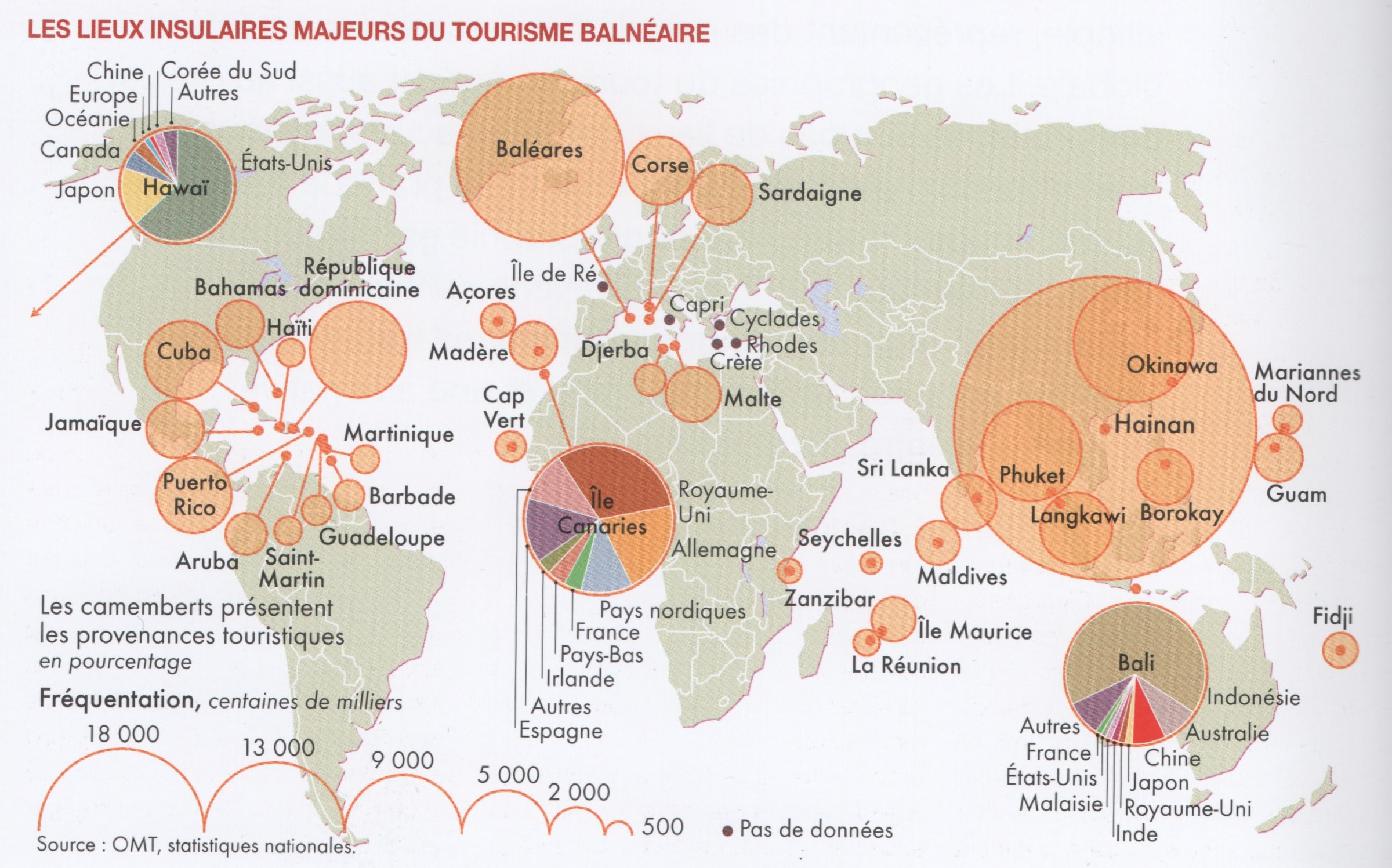 34
Resort intégré : mot anglais utilisé en français pour parler d’un complexe hôtelier touristique avec hôtels de luxe, piscines, spas, jacuzzi, etc.
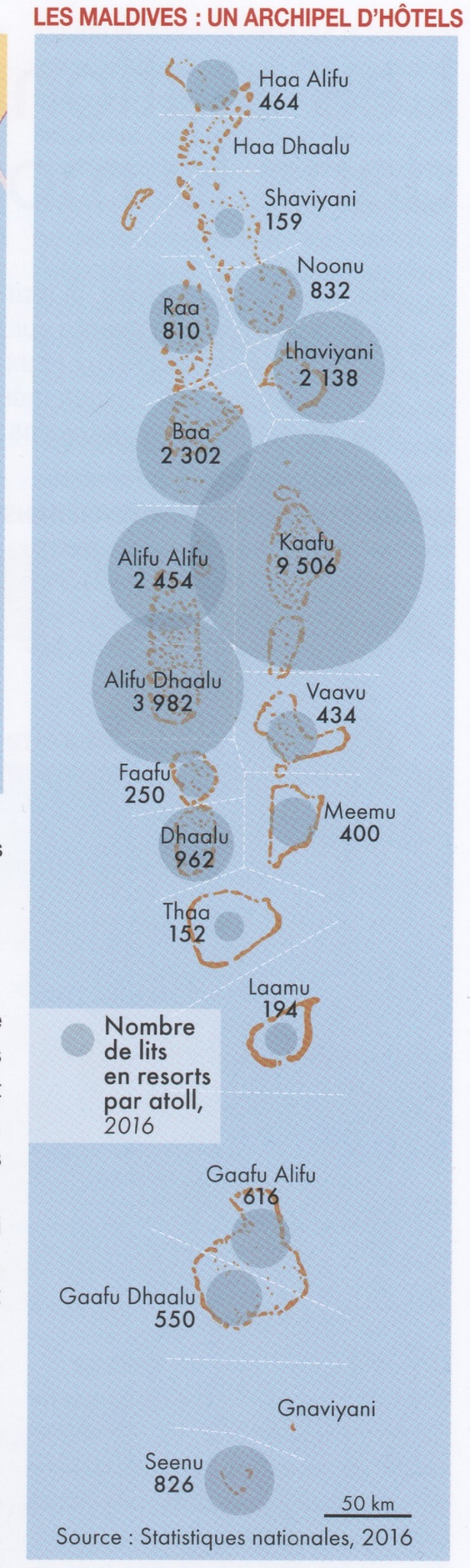 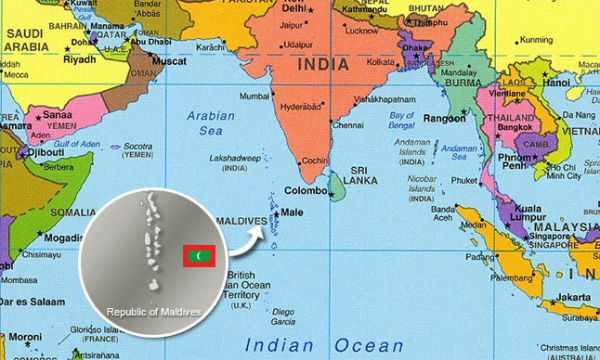 Atoll : Île en forme d'anneau constituée de récifs coralliens
35
Atoll de Shaviyani aux Maldives
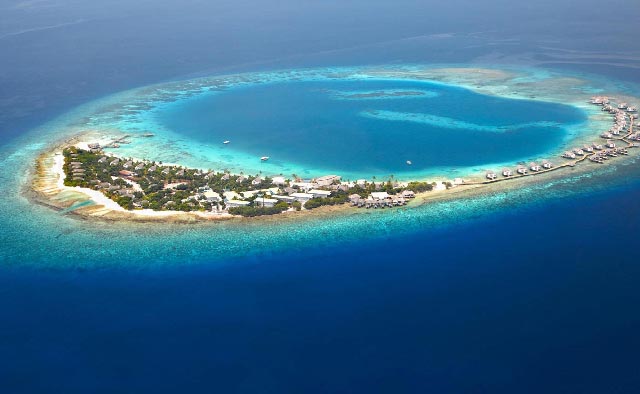 36
2/ Le tourisme de montagne
- une géographie mondialisée
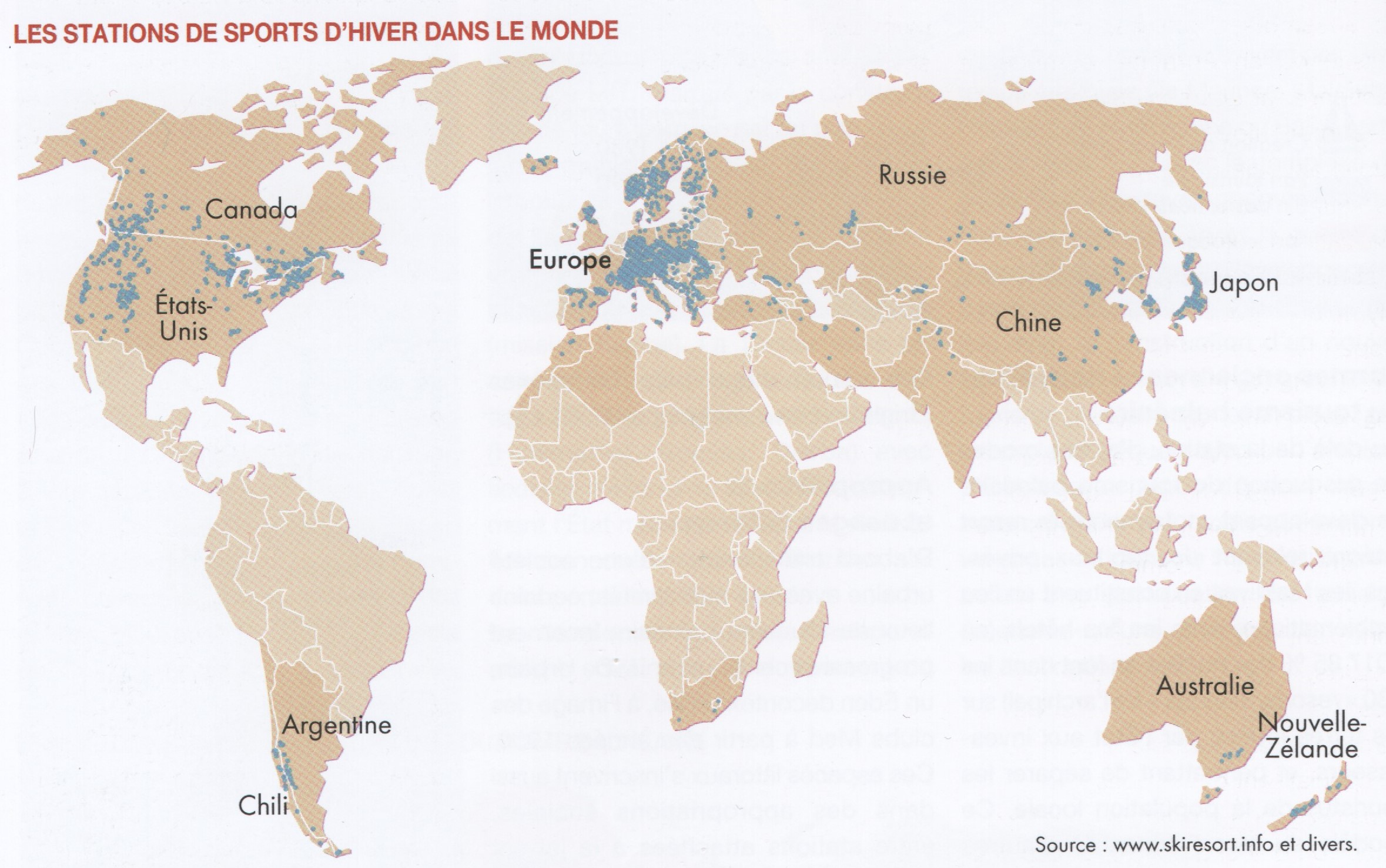 37
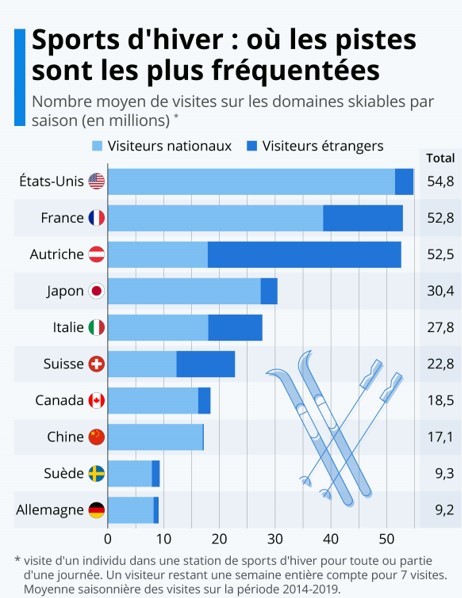 Source Laurent Vanat, Statista, 2019
38
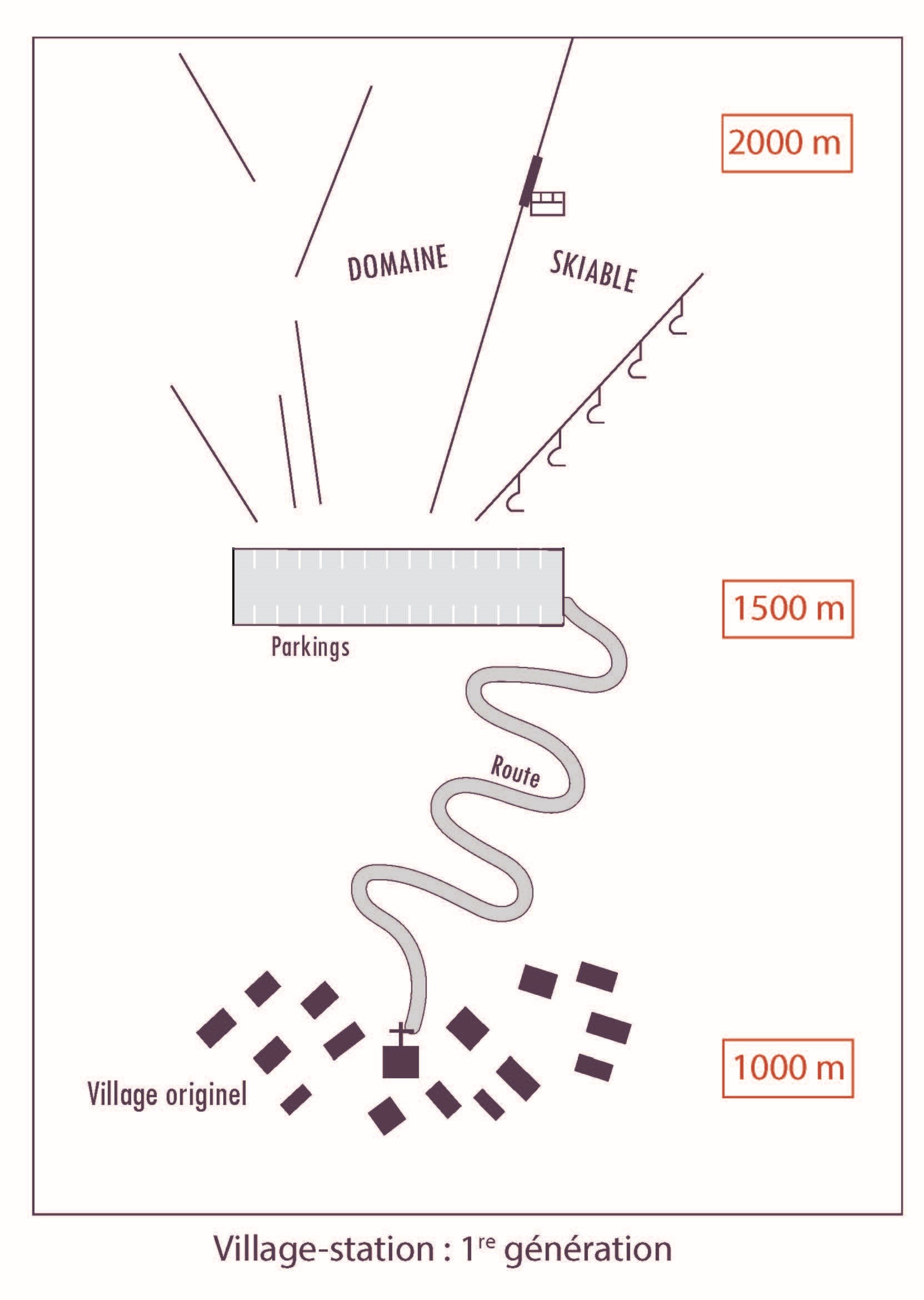 Quatre générations de stations de sports d’hiver
1e génération : vers 1900
39
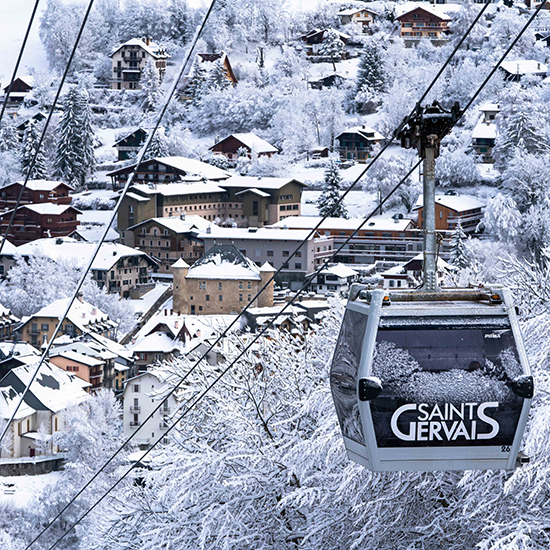 40
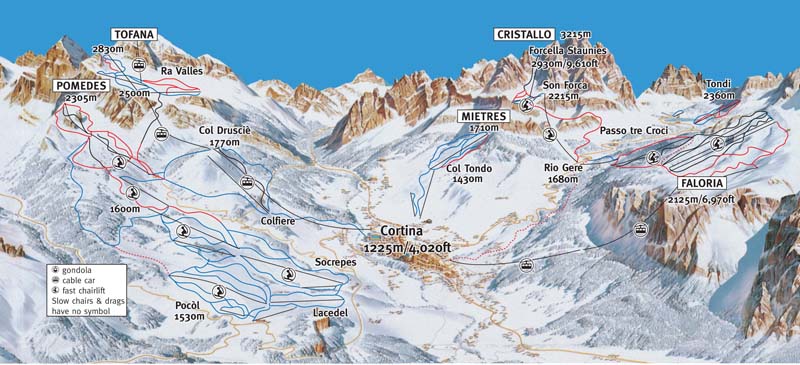 Cortina d’Ampezzo - Italie
41
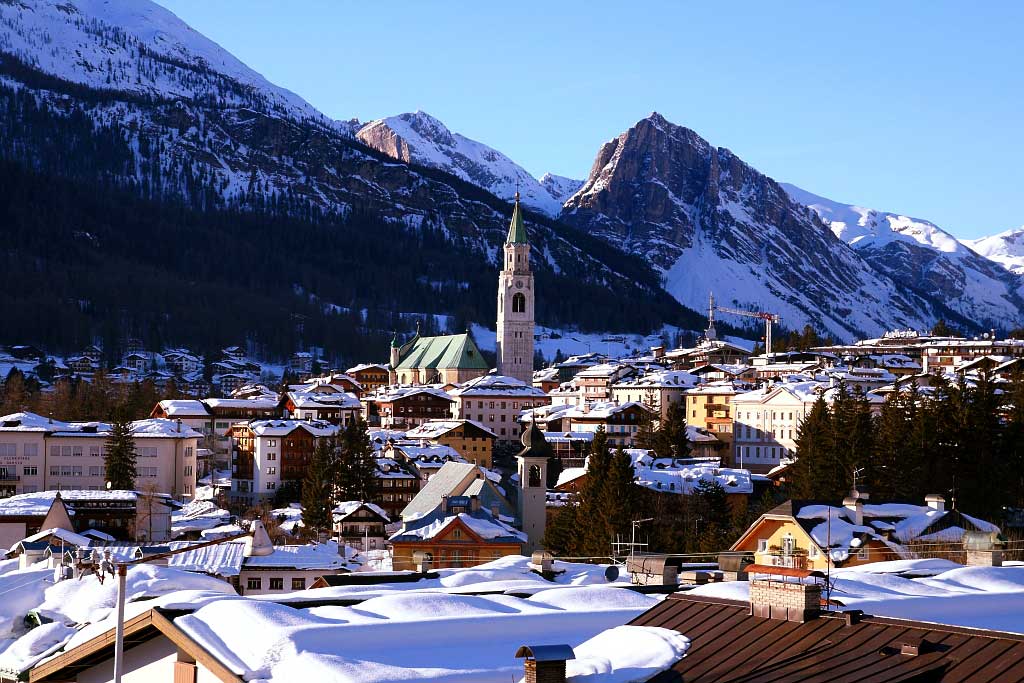 Cortina d’Ampezzo - Italie
42
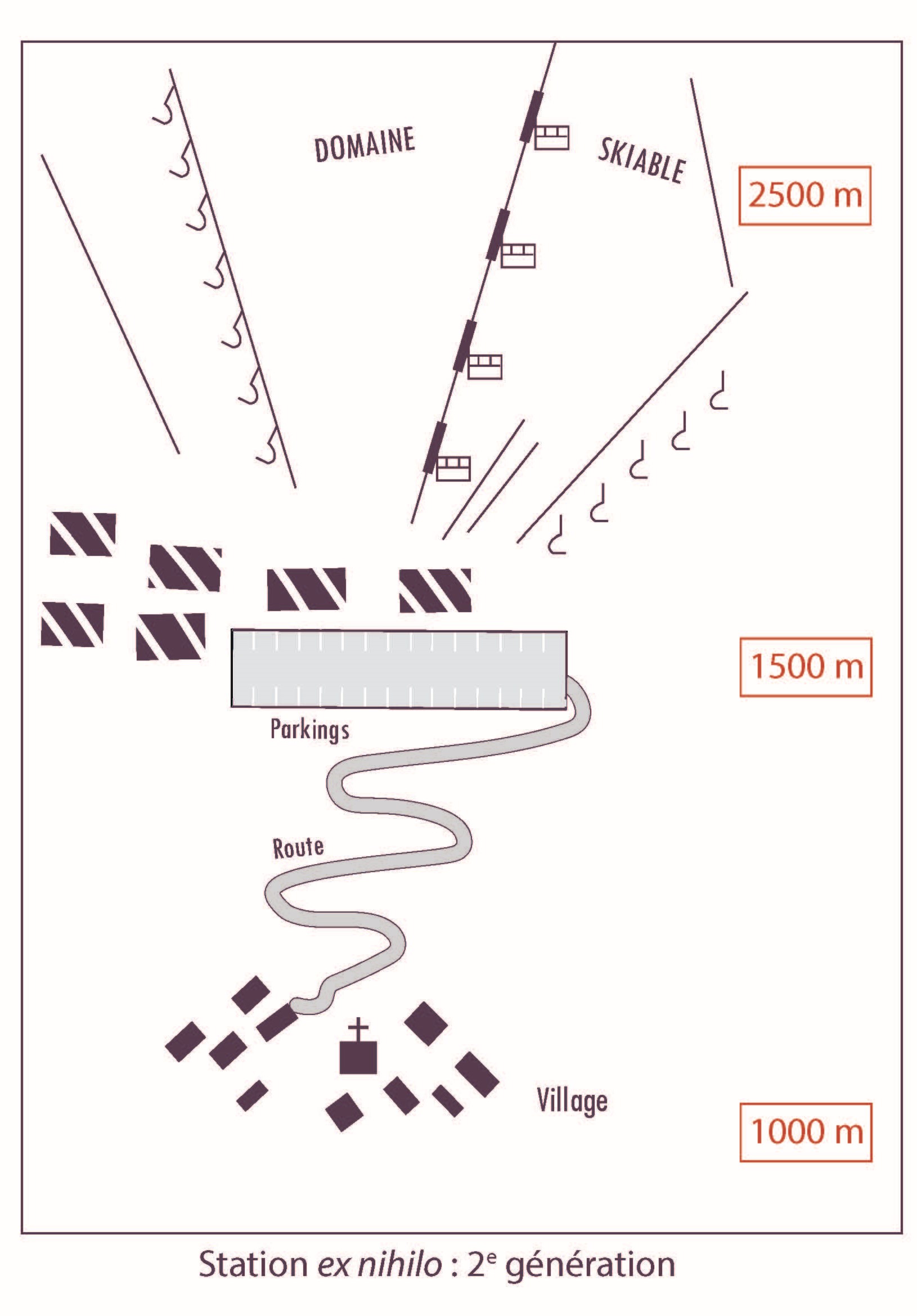 2e génération : 1950-1960
43
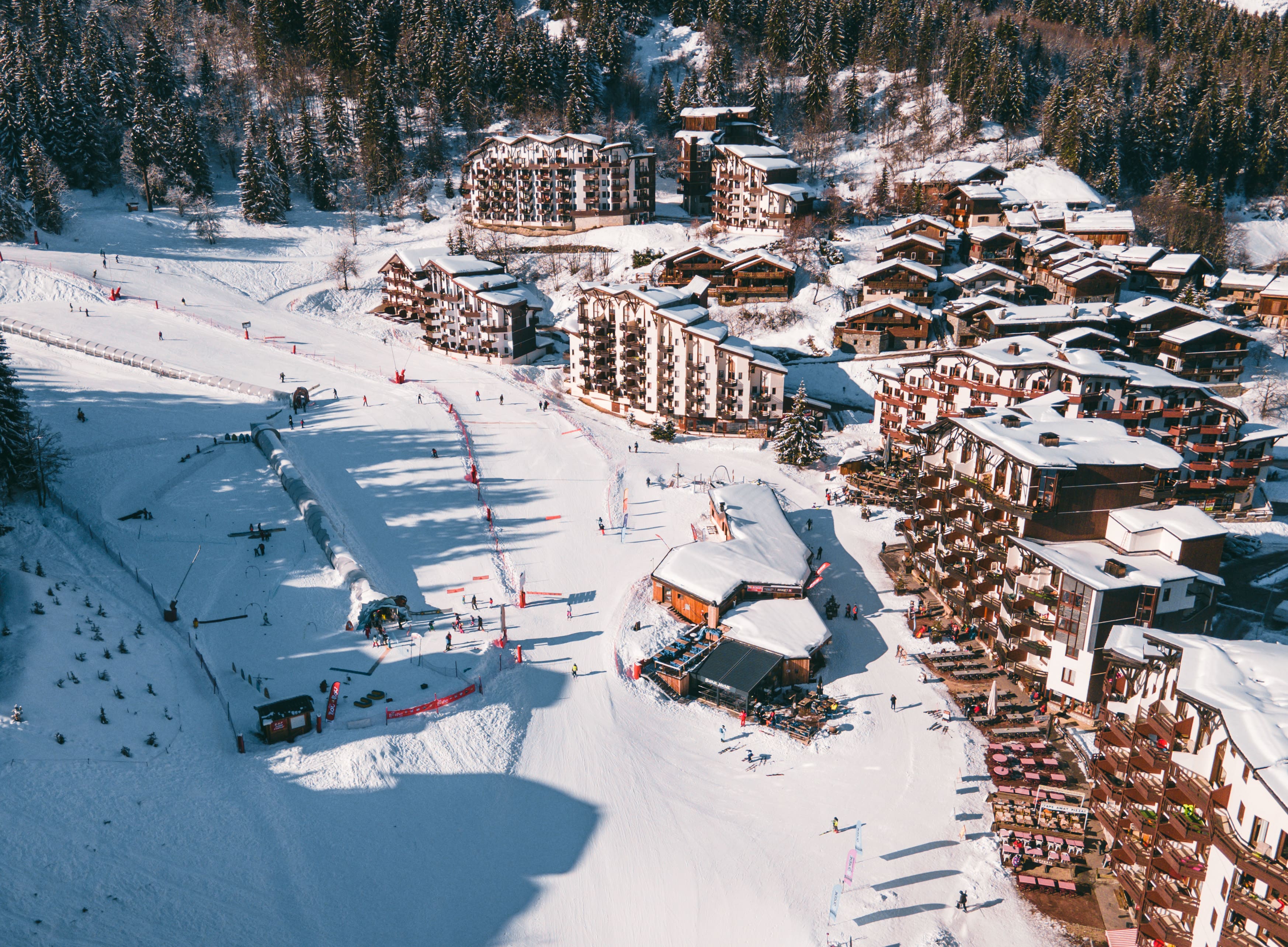 Courchevel – station créée en 1946 ex-nihilo
44
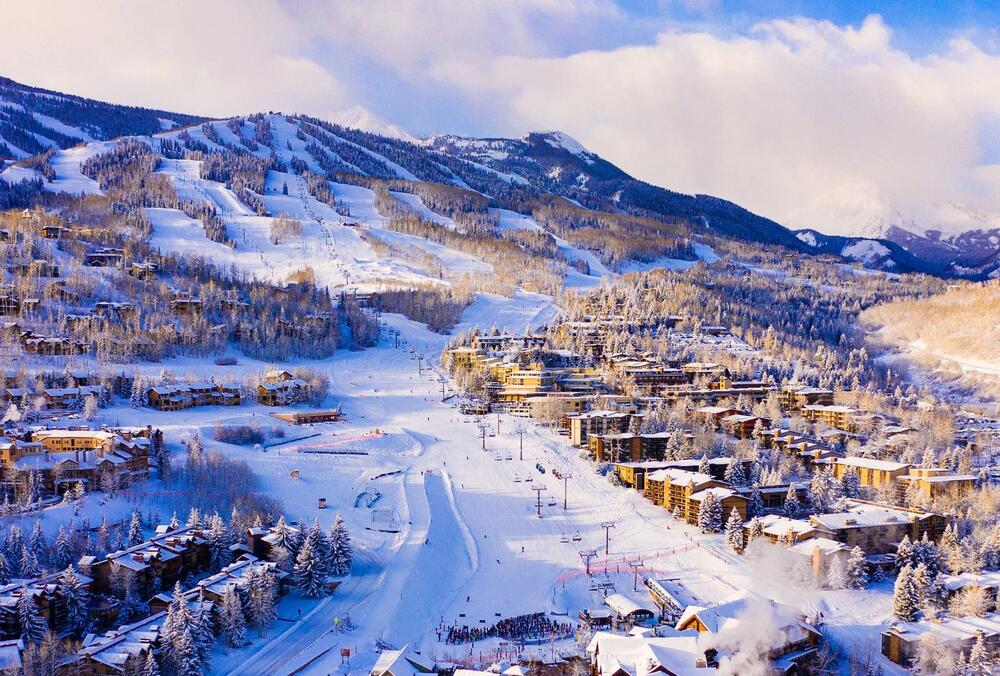 Aspen – Station des montagnes rocheuses des années 1950 – État du Colorado
45
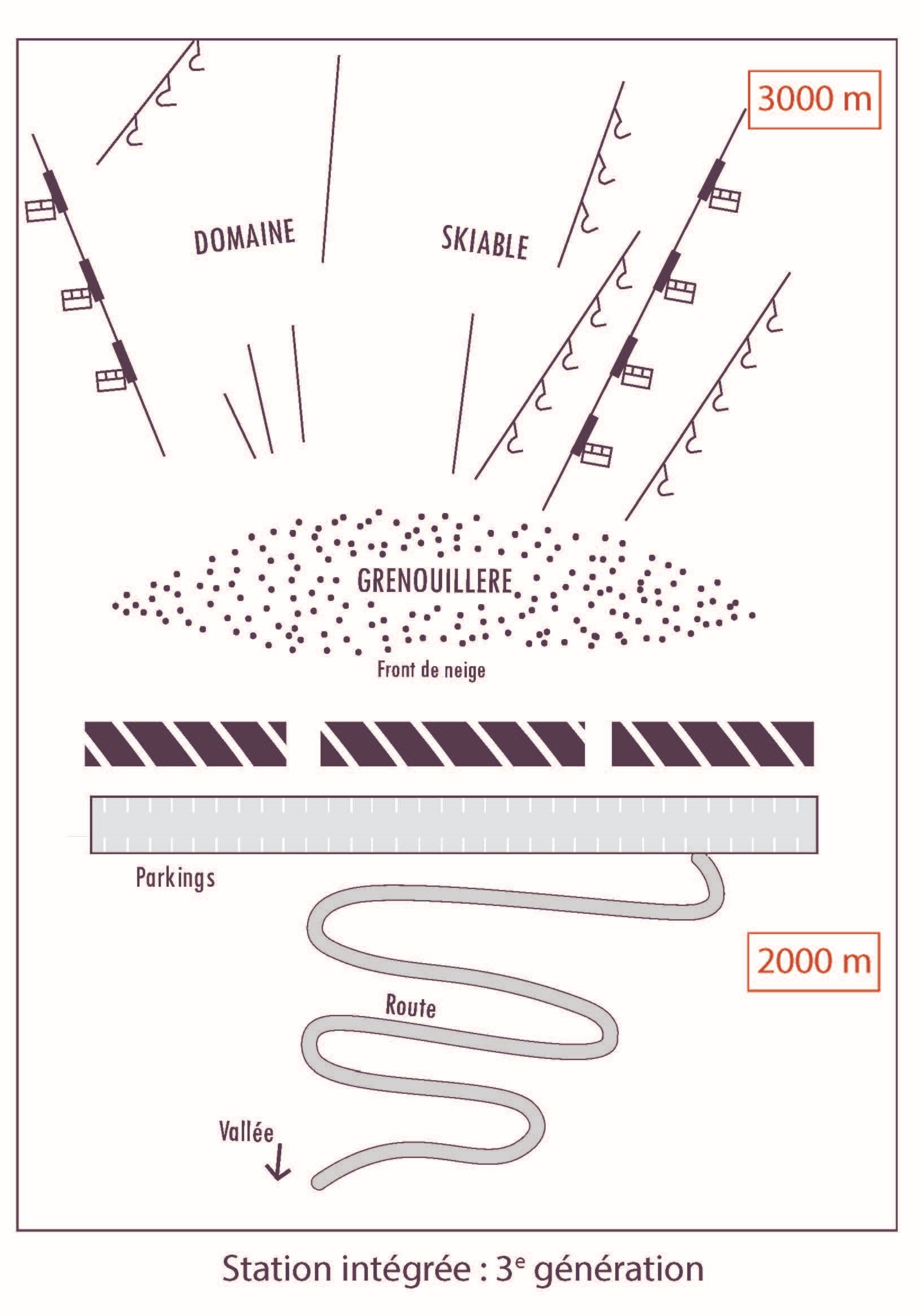 3e génération : 1960-1975 
(ski de masse)
Grenouillère : c’est le front de neige. Tout y converge, les immeubles, les commerces, les pistes (remontées mécaniques), parkings.
46
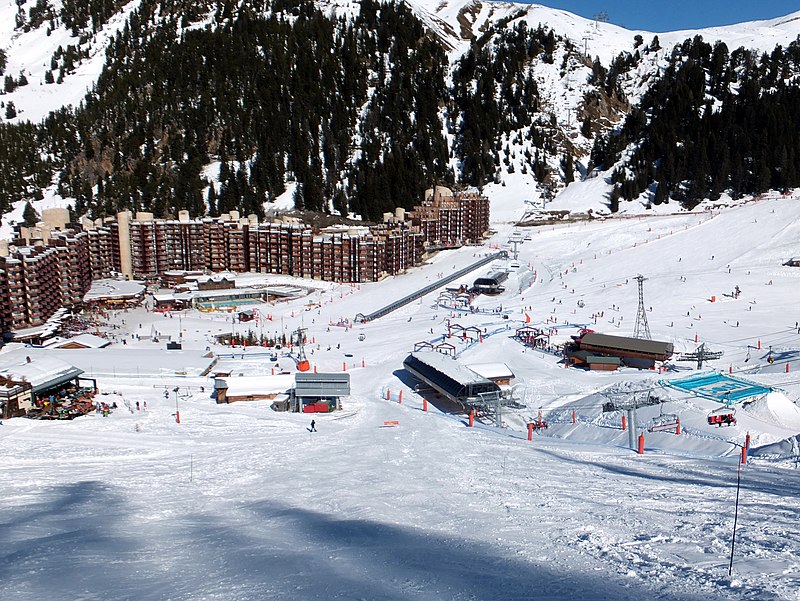 Vue du front de neige (grenouillère) de la station La Plagne-Bellecôte
47
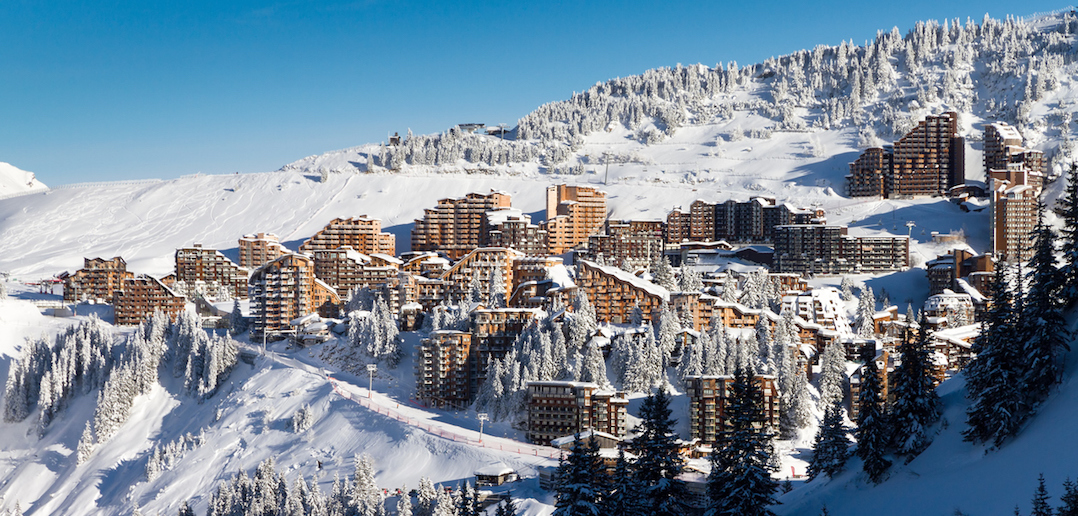 Avoriaz – station intégrée créée en 1967  - Haute Savoie – altitude 1800 m
48
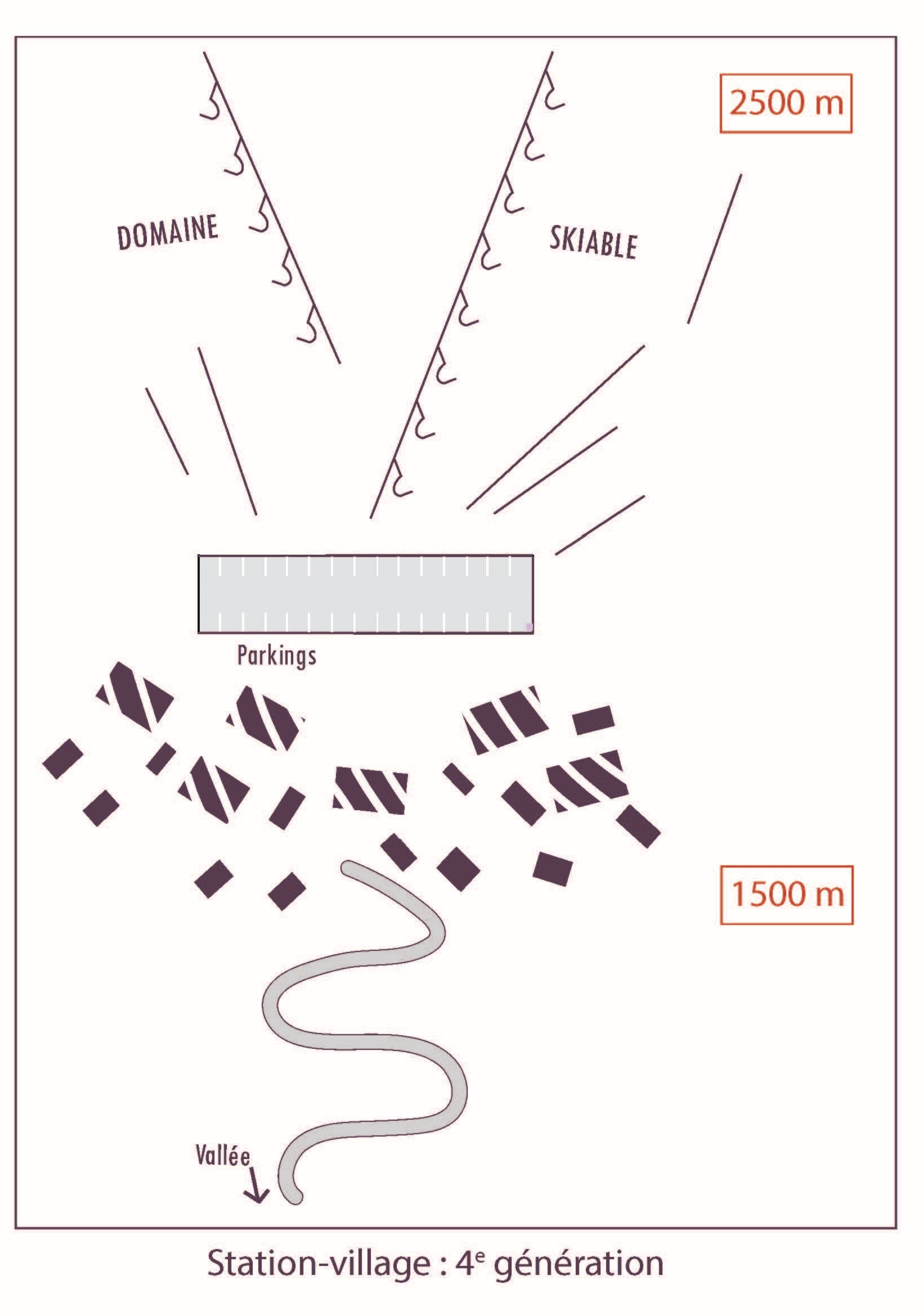 4e génération : de 1980 à aujourd’hui, la station-village
49
Station-village de Bonneval-sur-Arc
50
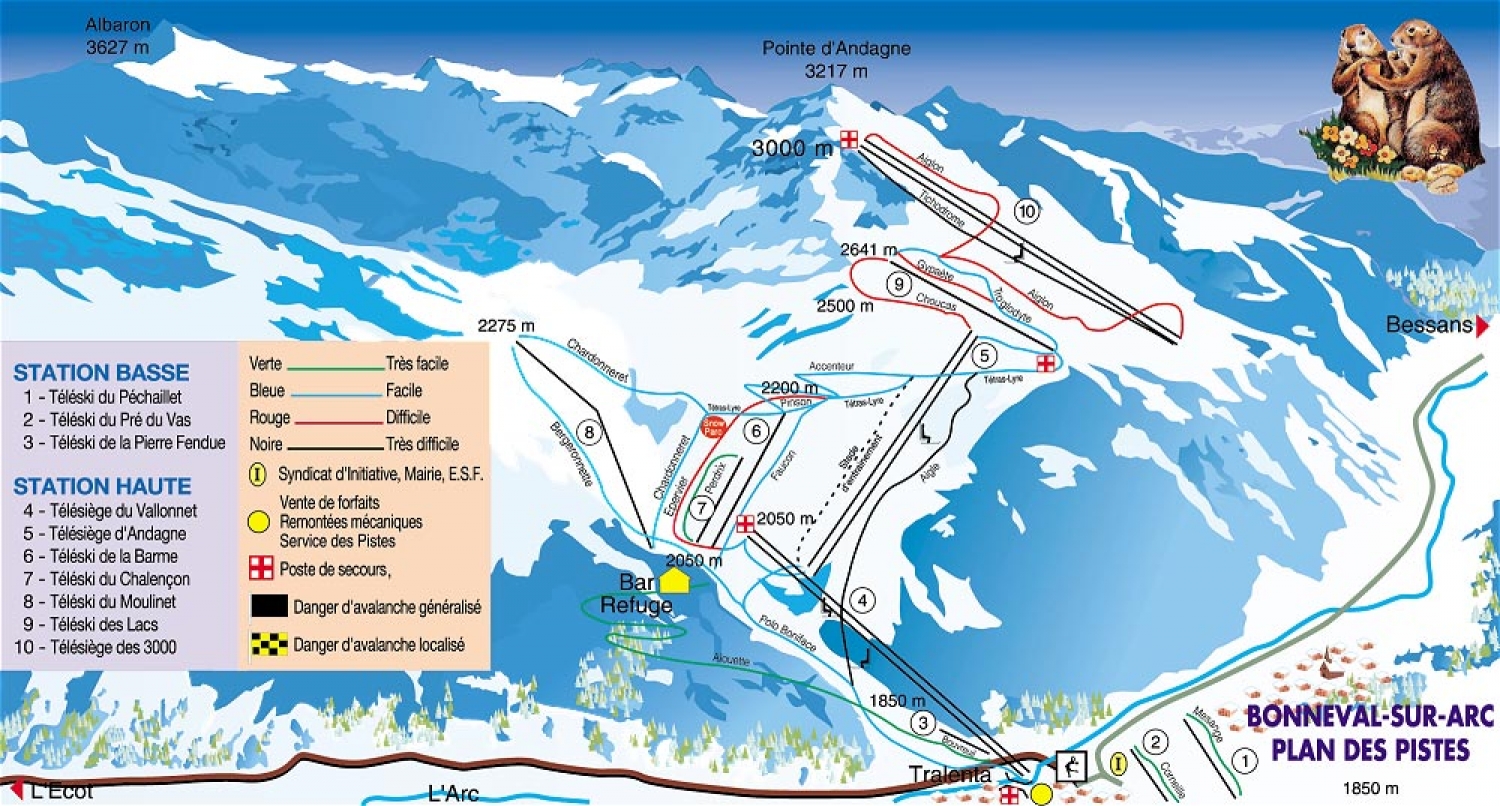 51
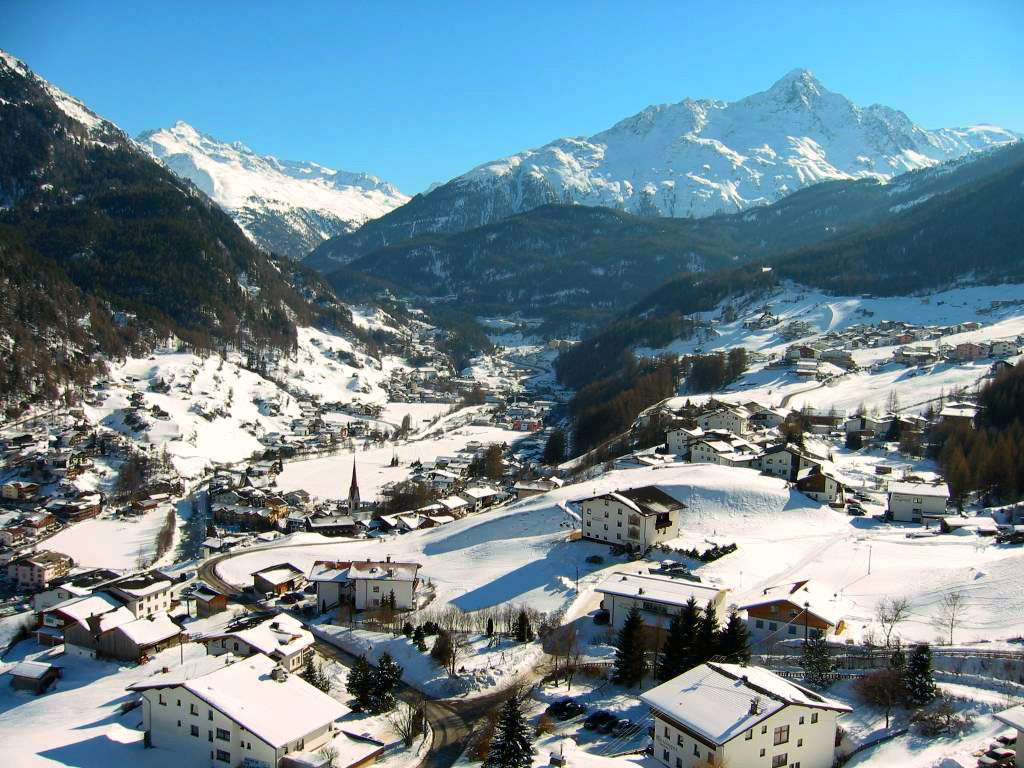 Station-village de Sölden dans le Tyrol autrichien – vallée de l’ Ötztal
1368 m d’altitude – On accède aux pistes de ski par deux télécabines à partir du village
52
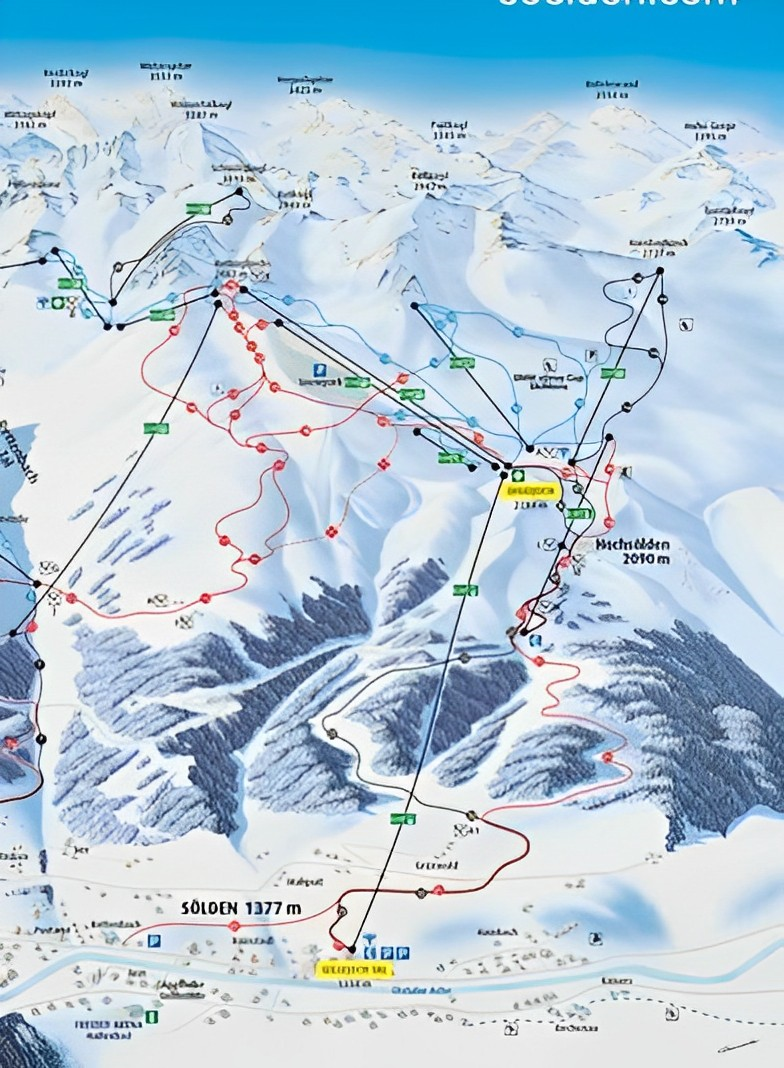 Station-village de Sölden  et le domaine skiable – On accède aux pistes de ski par deux télécabines à partir du village.
53
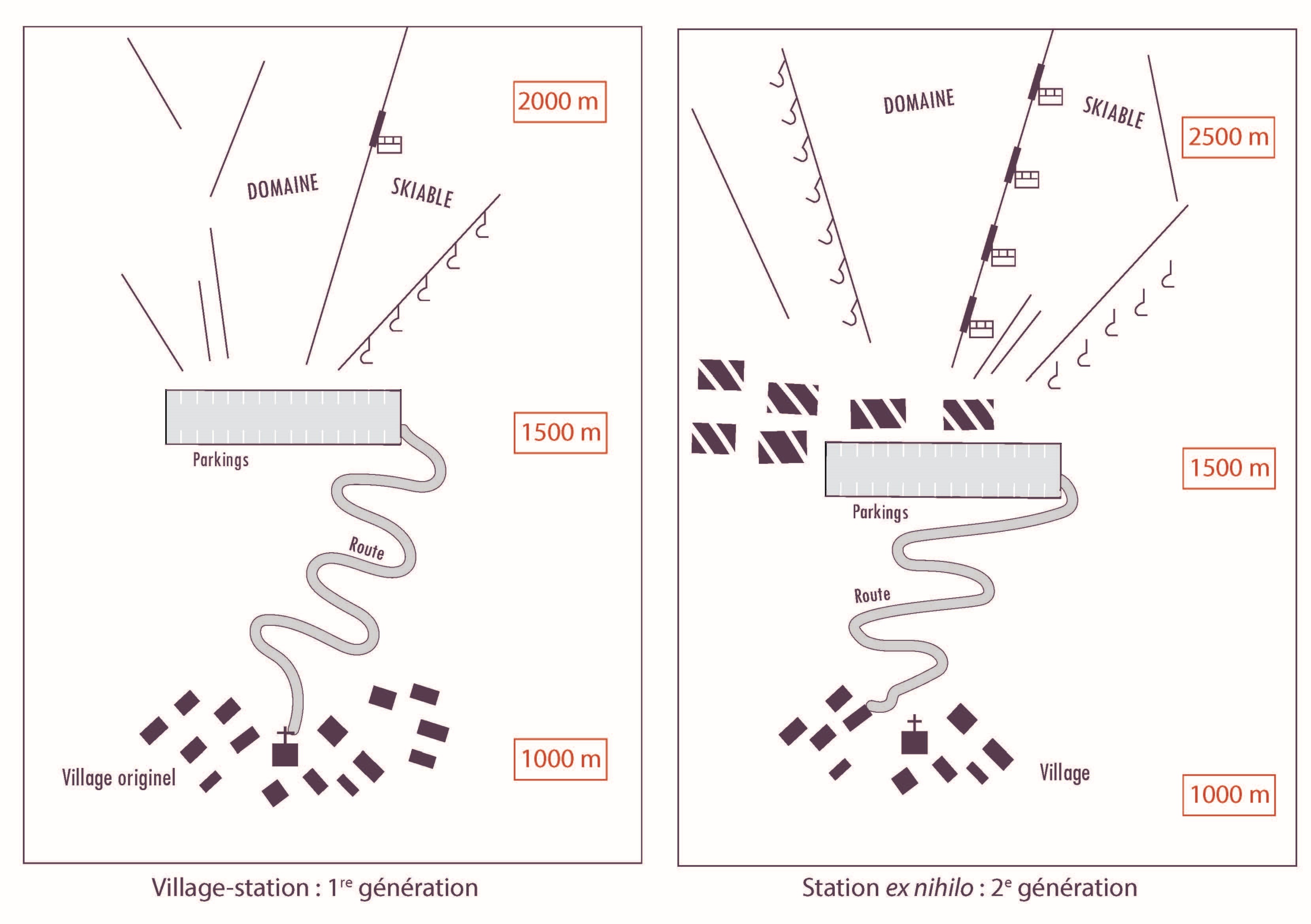 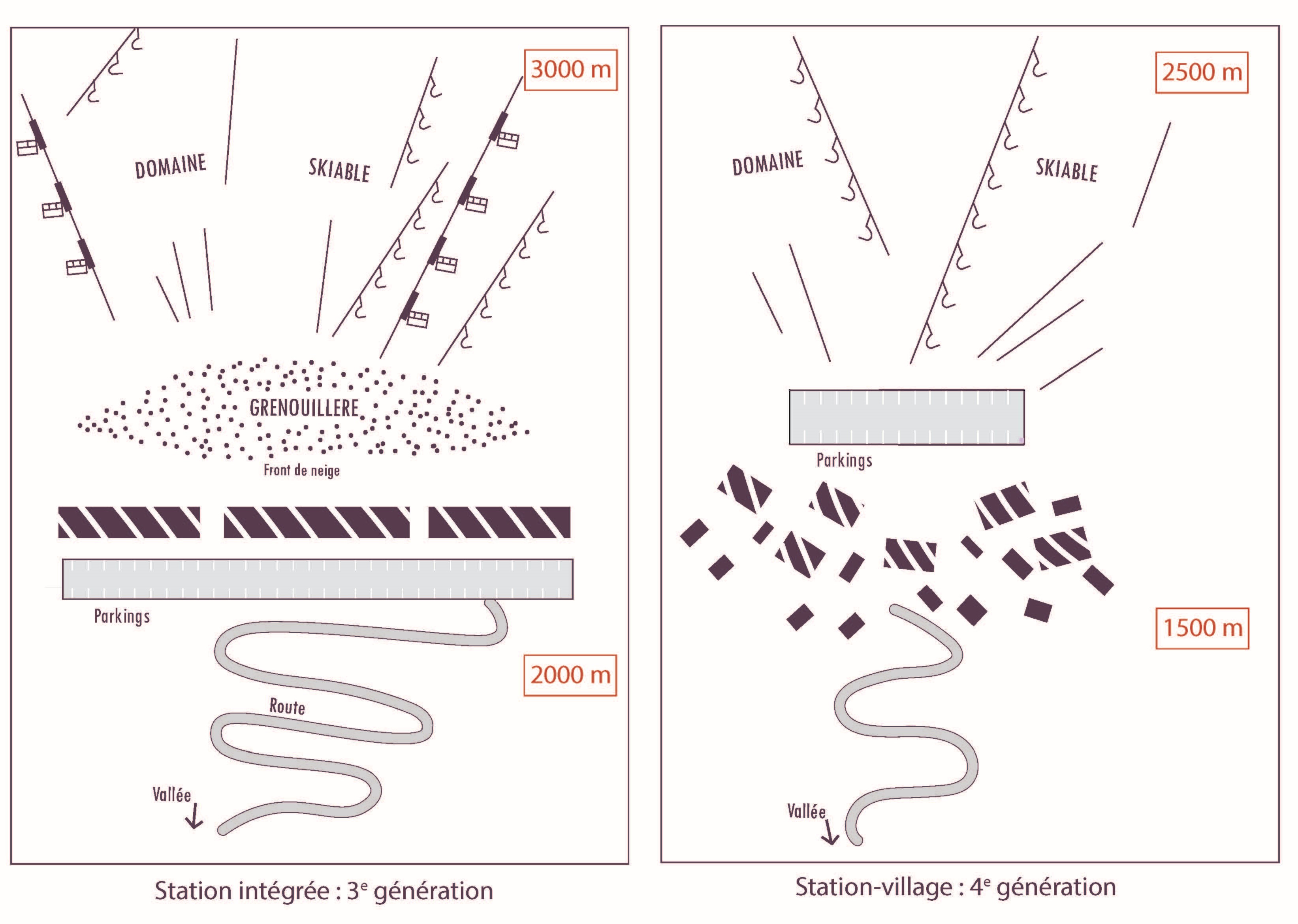 54
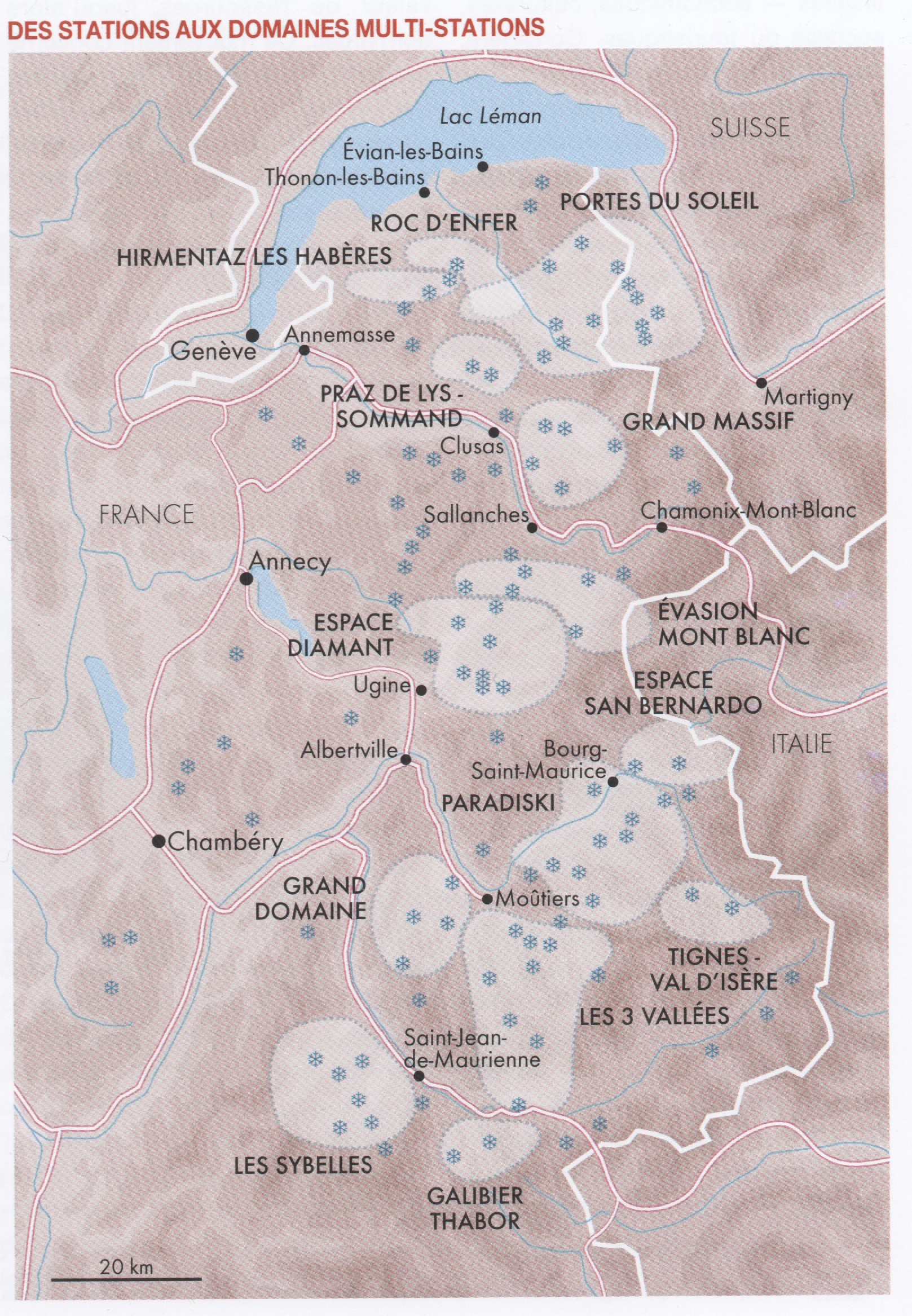 - la diversité des activités proposées et la remise en cause du modèle de la station mondialisée
55
Texte : Après la neige, la deuxième vie des remontées mécaniques dans les Vosges
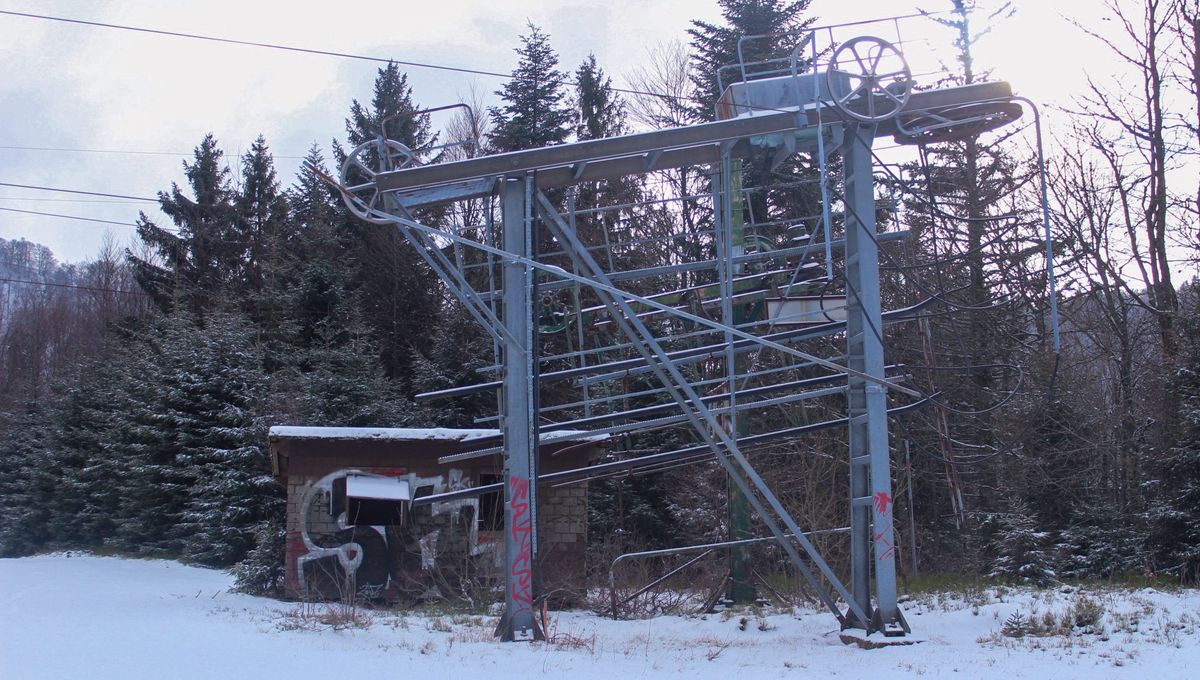 Dans les Vosges, par manque de neige, l'avenir des remontées mécaniques se pose de plus en plus.
56
Le tourisme est un élément essentiel de la diffusion des pratiques sportives.
3/ Le tourisme sportif
- Pratiques sportives en vacances
tennis de plage dans les stations dès la fin du XIXe siècle en France
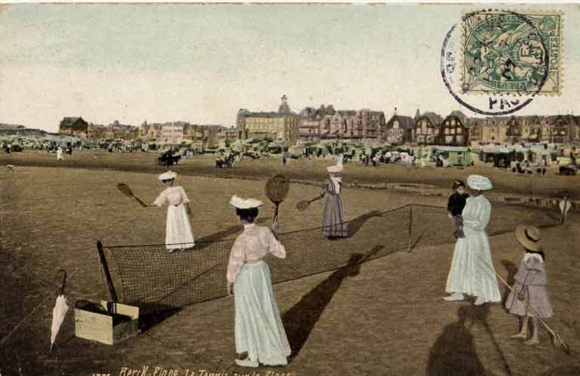 57
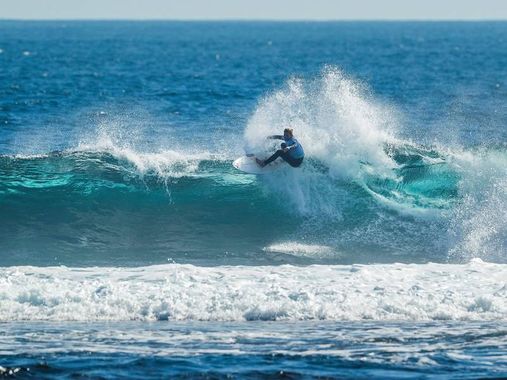 Le surf est arrivé à Redondo Beach (Californie) en 1907 grâce au surfeur hawaïen George Freeth
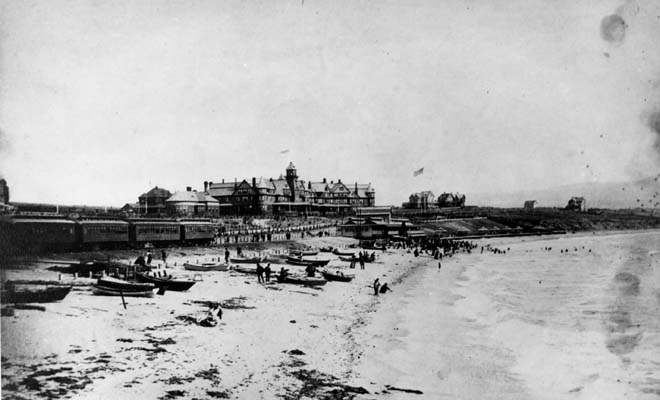 Redondo Beach, California, 1890.
58
Hill station : un village ou une ville haute dans les collines, en particulier en Asie du Sud, où les gens vont en été pour échapper à la chaleur.
Cricket pratiqué dans une hill station de l’Inde. Ce sport et le golf sont pratiqués depuis le XIXe siècle.
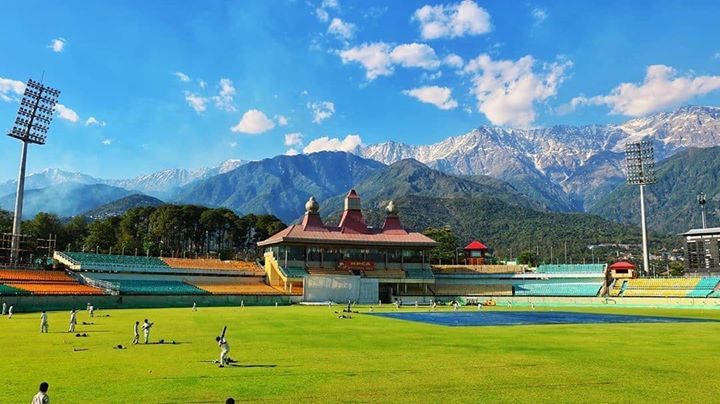 59
Le sport définit l’imaginaire des destinations.
Point break - 1991
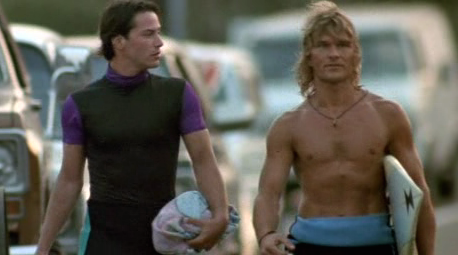 60
valorisation des pratiques qui associent sport et jeu
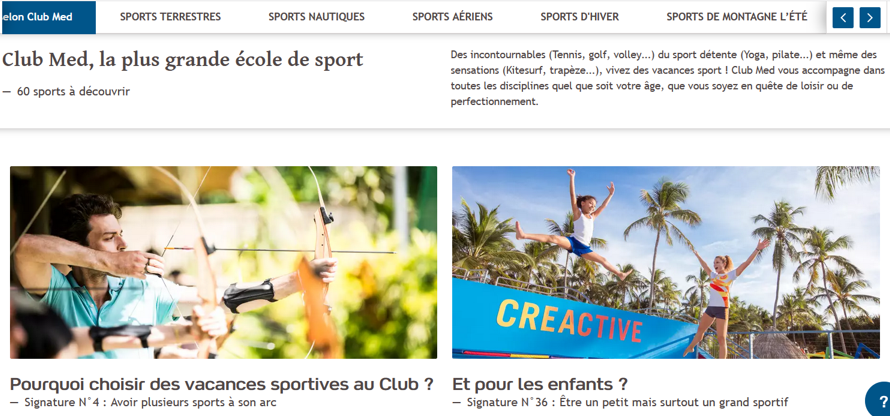 61
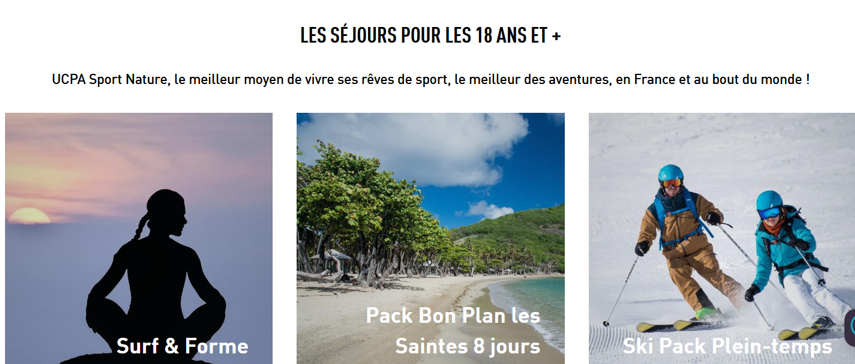 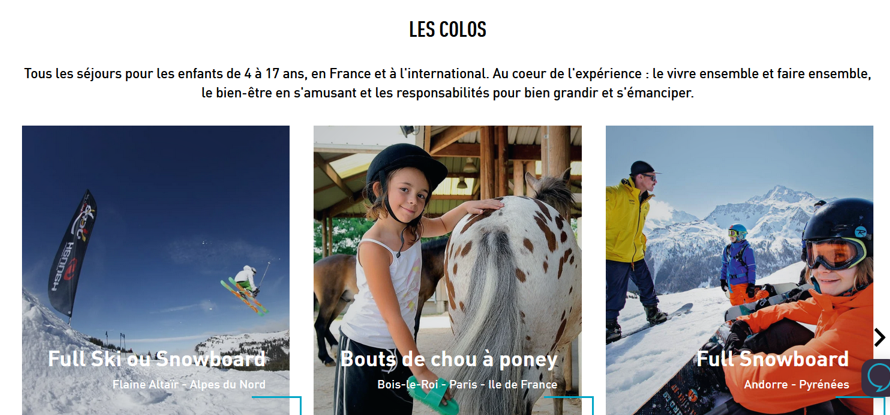 de l’UCPA
62
Développement de l’itinérance en association avec le sport, encadrée par des voyagistes (TO spécialisés).
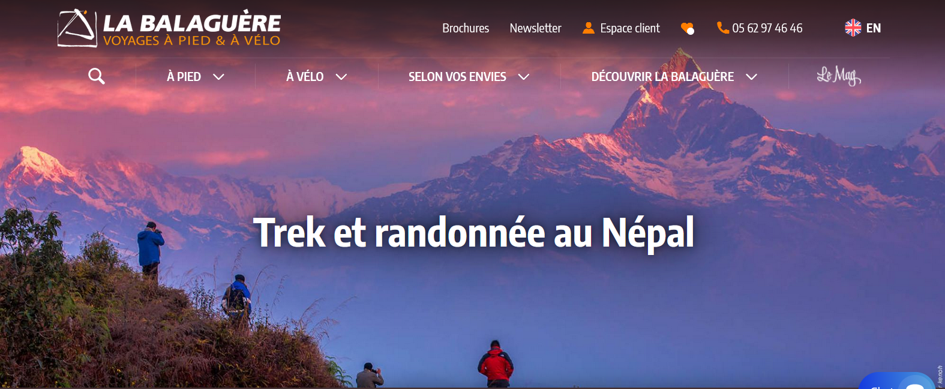 63
La diversification des pratiques sportives dites de nature entraîne de nouveaux aménagements.
La création d'une via ferrata est un concept original qui relie nature, découverte et sensations. Elle est située sur un site exceptionnel, dans l’Est de l'île, près de la cascade Niagara à Sainte- Suzanne. Ce site offre de nombreux atouts : un paysage verdoyant, une chute d'eau d'environ 50 mètres et un espace naturel accessible en voiture avec un parking.
Ce projet sur l’île de La Réunion bénéficie du soutien du programme opérationnel du Fonds européen de développement régional (FEDER) au titre de la mesure « Aides aux entreprises touristiques ».
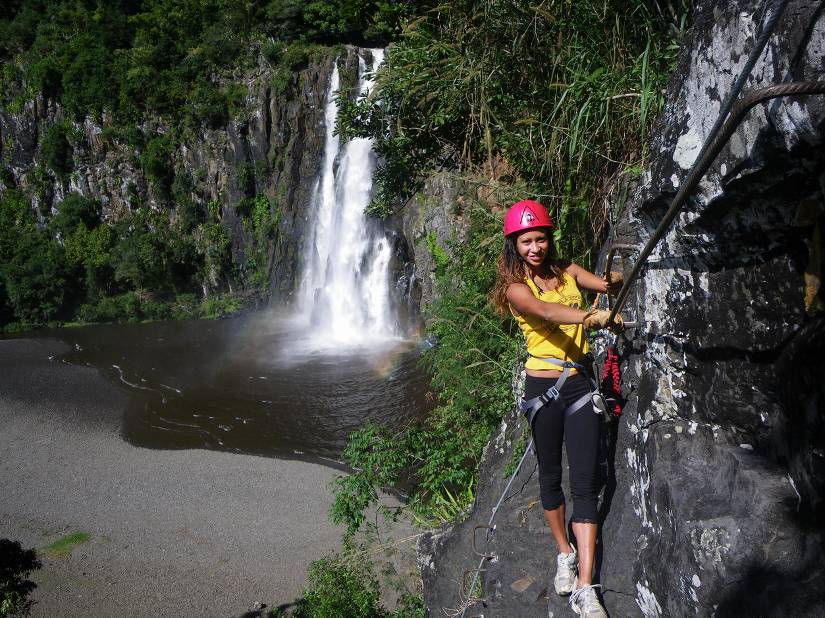 Vidéo https://www.youtube.com/watch?v=2ns_lUYxXQk
64
L’itinérance est aussi investie par les territoires.
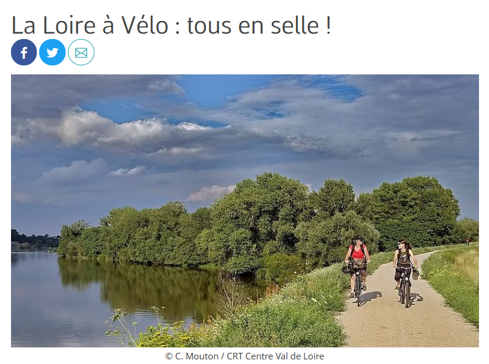 800 km de voies cyclables le long de la Loire… Tel est le parcours fabuleux de La Loire à Vélo qui traverse l’une des plus belles régions de France, entre Nevers et Saint-Nazaire.
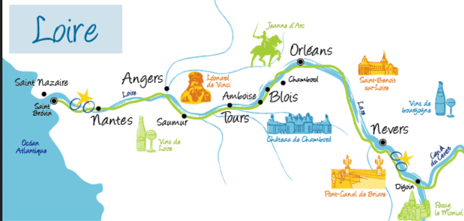 65
III Le tourisme de santé et les croisières
1/ Le tourisme médical et de bien-être
Tourisme médical : c’est le fait de quitter sa résidence principale dans le but de se faire soigner.
Coûts des interventions différents selon les pays
Temps d’attente différent selon les pays
Causes
Loi différente selon les pays
66
Chirurgie esthétique au Brésil, Costa-Rica, Bolivie, Tunisie, Maroc
Chirurgie cardiaque en Inde
Le tourisme médical est mondialisé
Chirurgie dentaire en Hongrie, Roumanie, Tchéquie, Espagne, Italie
Avortement aux Pays-Bas, Espagne, R-U, Irlande
67
Thermalisme : ensemble de moyens (médicaux, hospitaliers, sociaux, etc.) mis en œuvre pour l'utilisation thérapeutique des eaux de source.
La station thermale de Rochefort est spécialisée en rhumatologie, phlébologie, dermatologie, et affection des muqueuses bucco-linguales. Des profondeurs de la terre, coule une source exceptionnelle et rare, chaude, saline et ferrugineuse aux propriétés thérapeutiques reconnues.
89 stations thermales en France
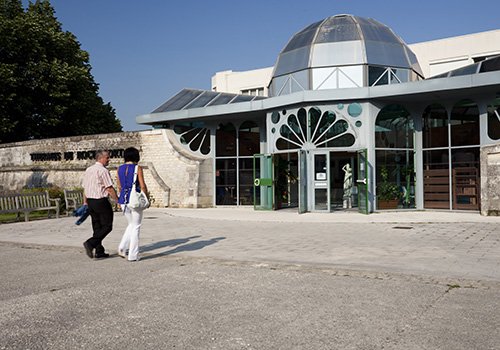 68
La station thermale de La Roche Posay est le premier centre européen de dermatologie thermale. La station accueille près de 8000 curistes chaque année afin de traiter des problèmes de peau; eczéma, psoriasis, séquelles de brûlure...
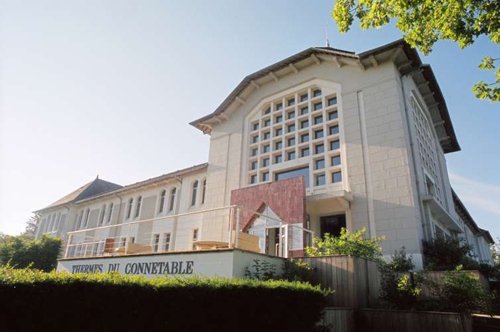 69
Thalassothérapie : cure qui permet de prendre soin de son corps et de son esprit grâce aux vertus de l'eau de mer
une cinquantaine d'établissements de thalassothérapie en France
Thalasso à l’île de Ré Vidéo
https://www.youtube.com/watch?v=er3amWy9gu0&feature=emb_logo
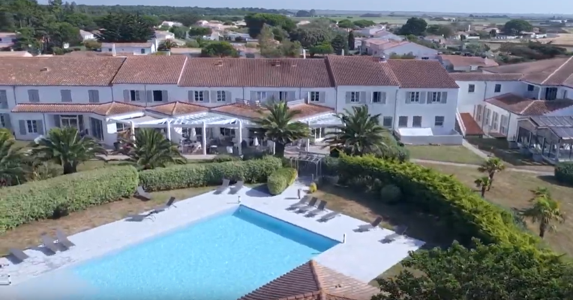 70
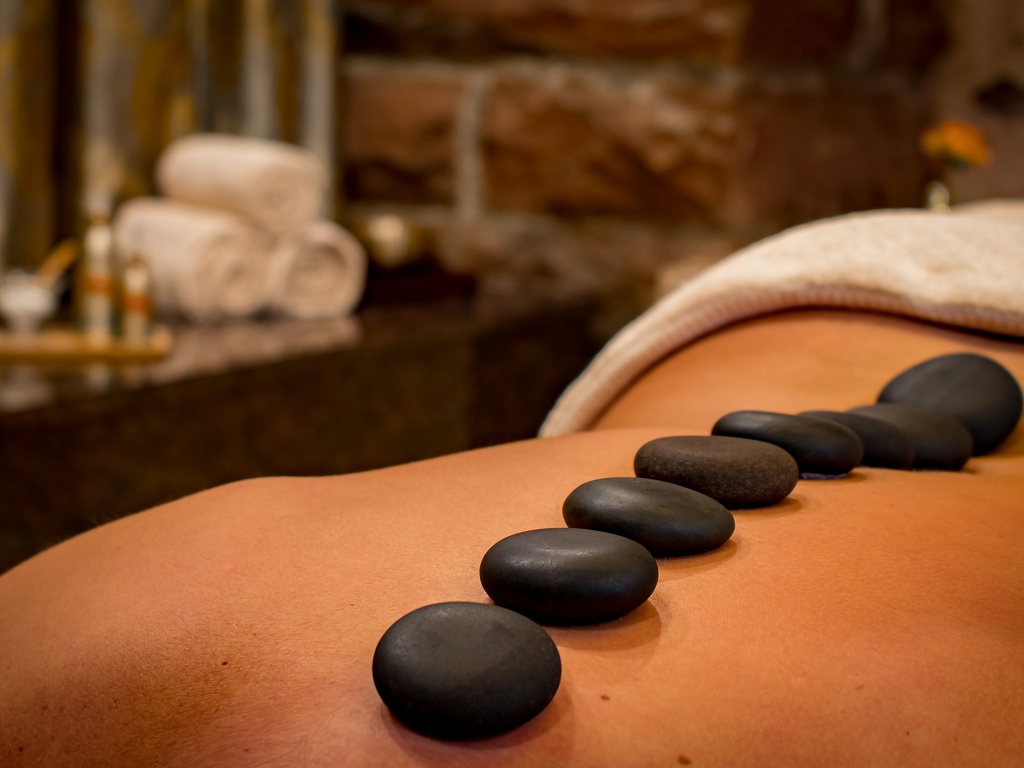 Spas et séjours bien-être : en hausse constante
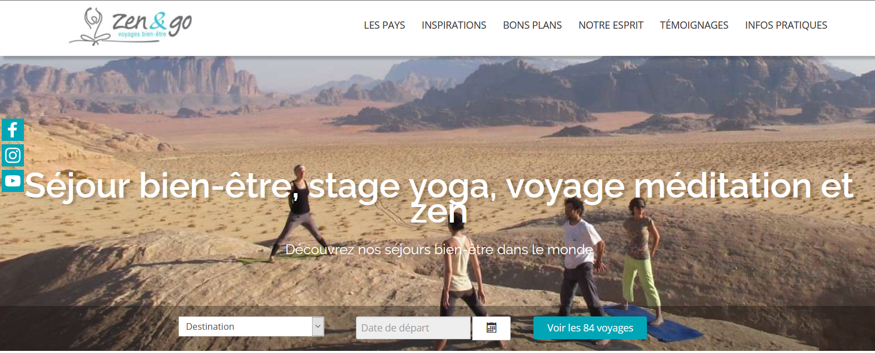 71
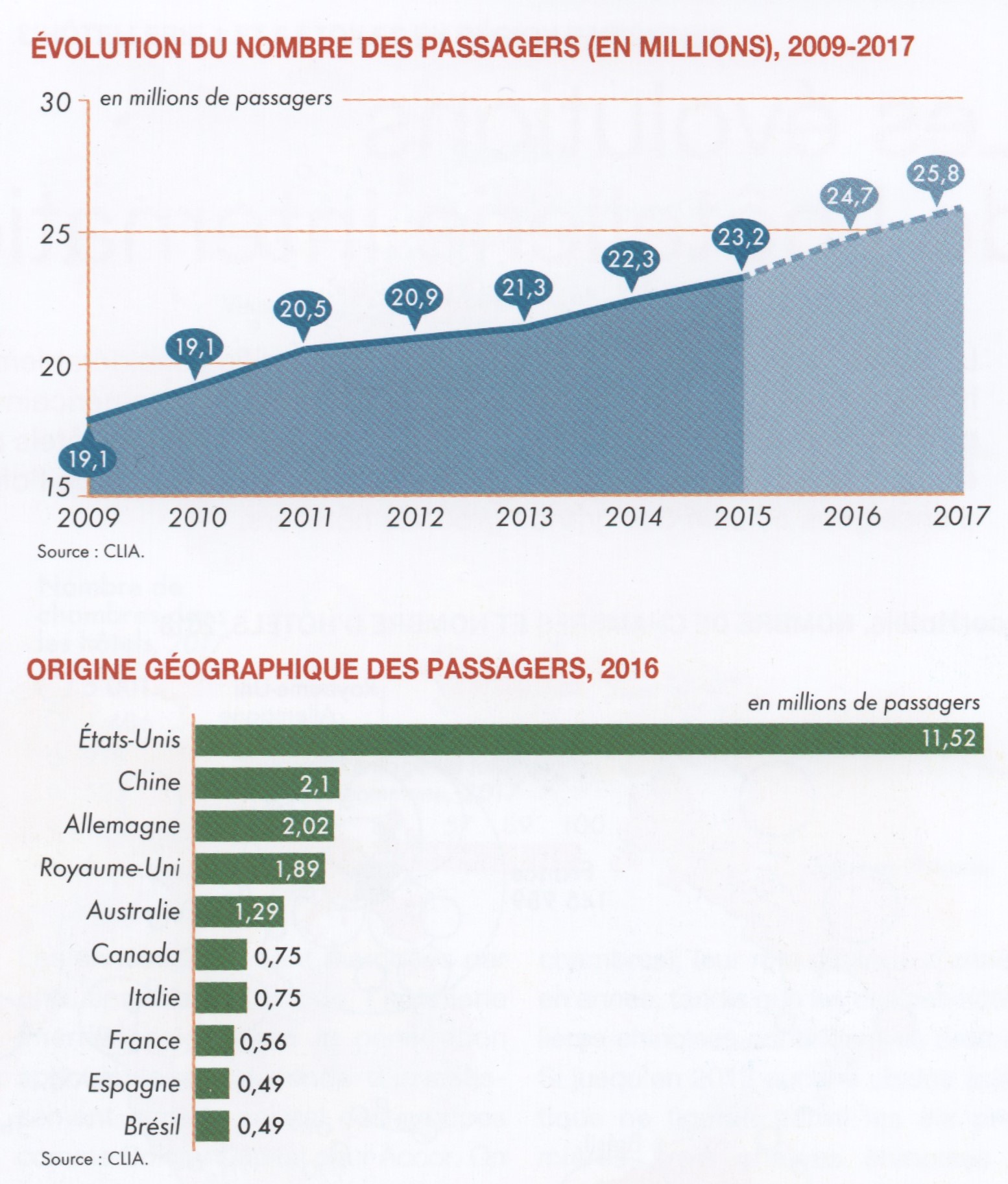 2/ Le tourisme de croisière
72
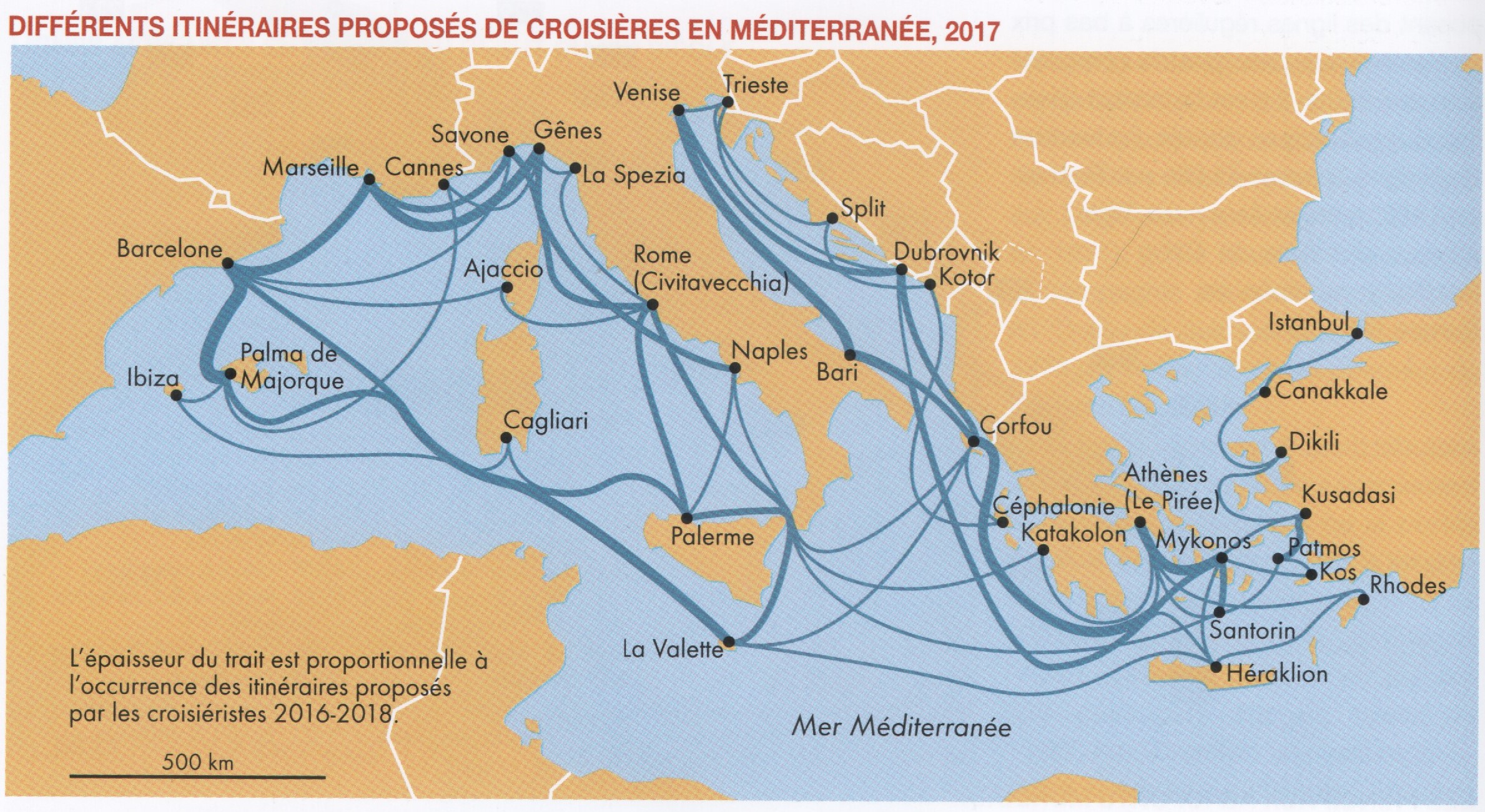 73
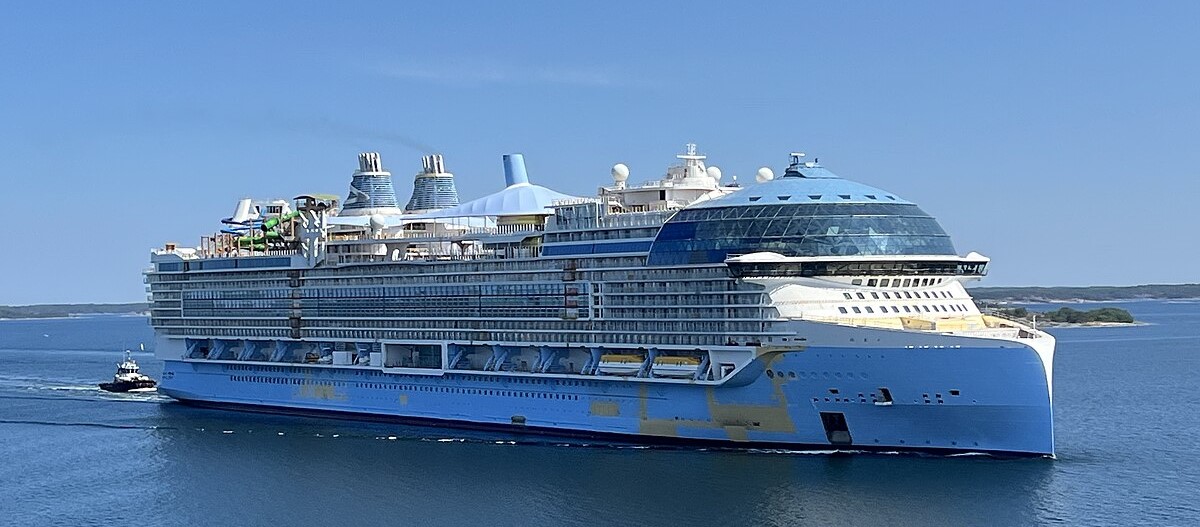 L’Icon of the Seas est un navire de croisière de la compagnie Royal Caribbean Cruise Line, construit en Finlande. Il s'agit du plus grand paquebot du monde, long de 364 mètres et large de 64 mètres. Cette ville flottante peut accueillir un maximum de 7600 passagers et un équipage de 2350 membres. L’Icon of the Seas offrira à ses passagers un large choix d’activités et de divertissements à bord comme “le plus grand parc aquatique en mer”, 7 piscines dont la Royal Bay (la plus grande piscine sur un navire), un mur d’escalade, une patinoire, un casino, un théâtre, une quarantaine de restaurants, des bars, des boutiques ou encore un spa. compte 7 piscines et une patinoire.
74
IV Le tourisme ludique
1/ Les parcs à thème
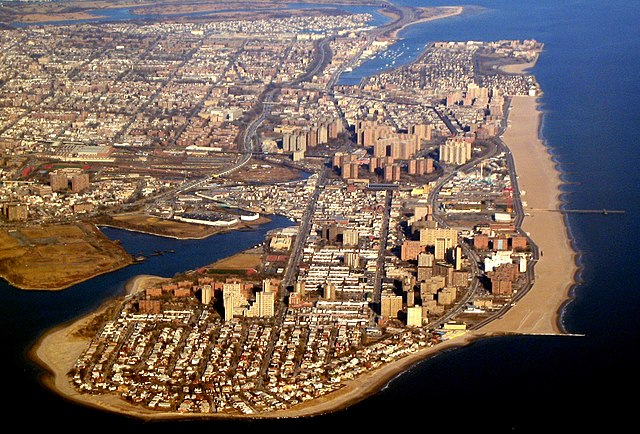 Coney Island est une ancienne île devenue péninsule située à l'extrême sud de l'arrondissement de Brooklyn, dans la ville de New York.
75
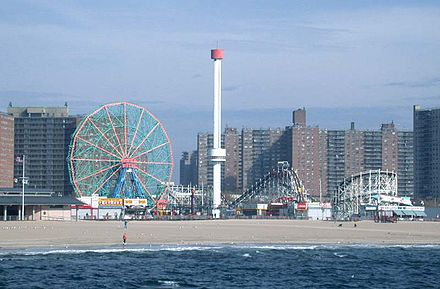 Parc d’attraction de Coney Island avec montagnes russes 
1er parc d’attraction aux E-U
76
- Walt Disney Company et la conquête du monde
Ouverture en 1955 de Disneyland en Californie (Anaheim).
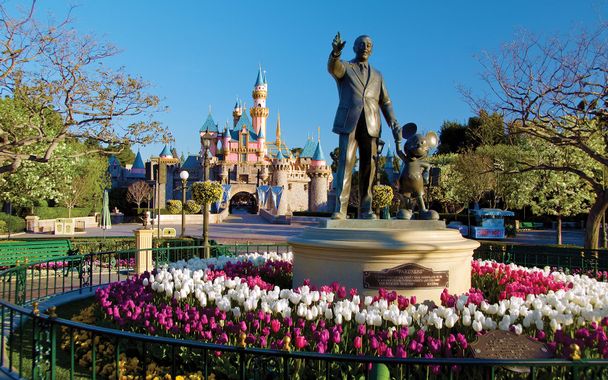 77
Ce parc est suivi de 5 autres : un par décennies de 1970 à 2010 : Orlando (Floride 1971), Tokyo, Paris (1992), Hong-Kong (2005), Shanghai (2017). Succès de ce dernier qui fait du marché chinois un énorme potentiel.
Concurrent de WDC : Universal Studios. Ici le parc d’Orlando
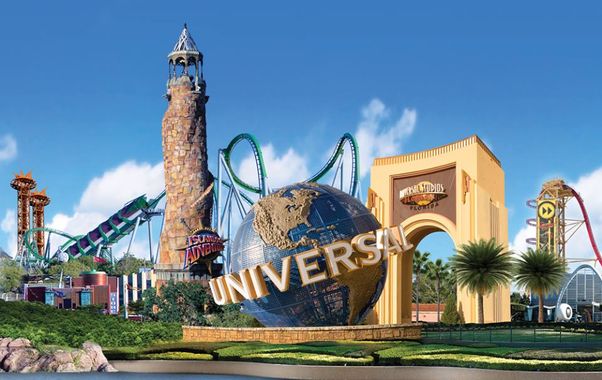 5 parcs : aux E-U (Hollywood, Orlando 2 parcs dont un aquatique), à Osaka, à Singapour. 
Projet à Pékin (2021).
78
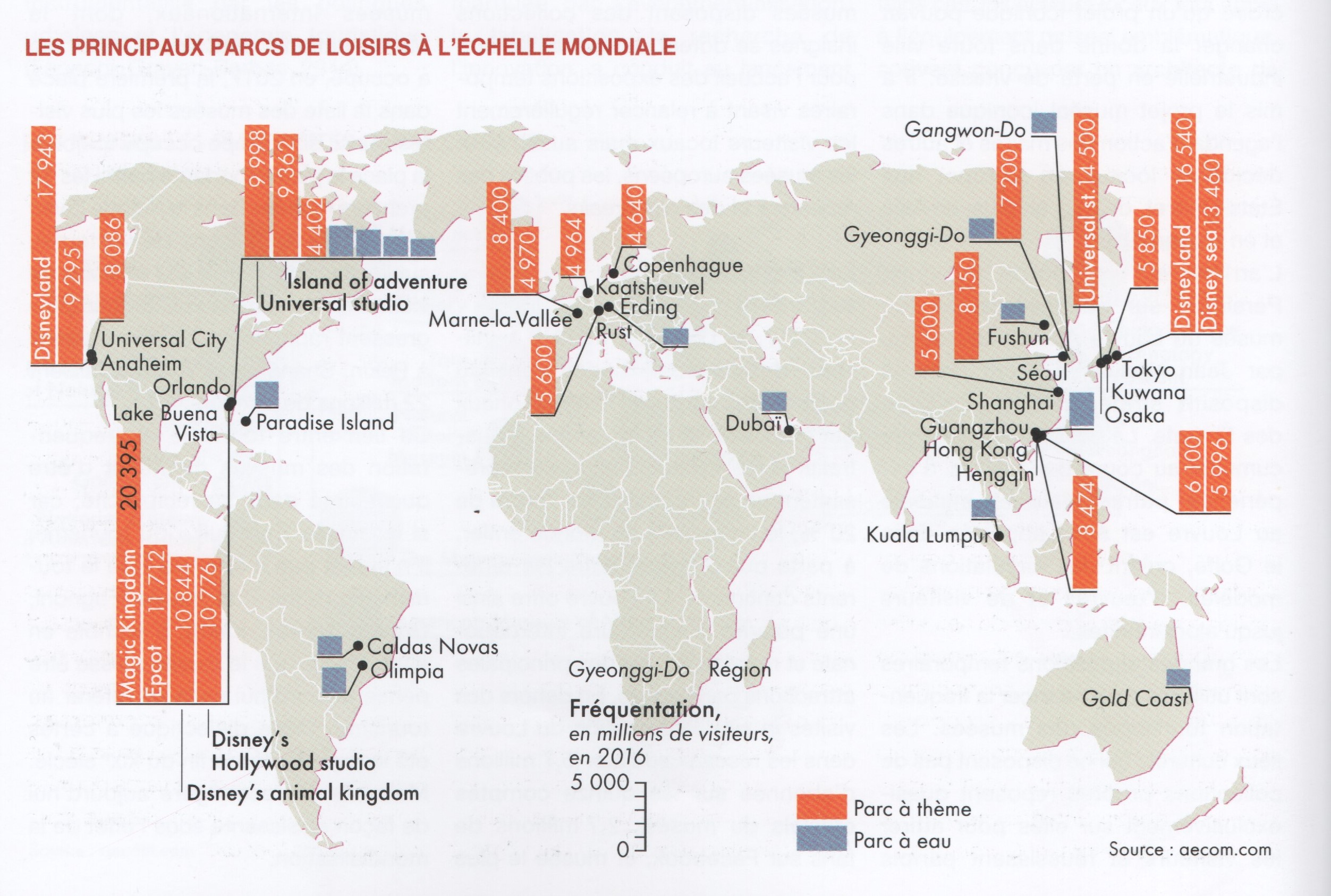 79
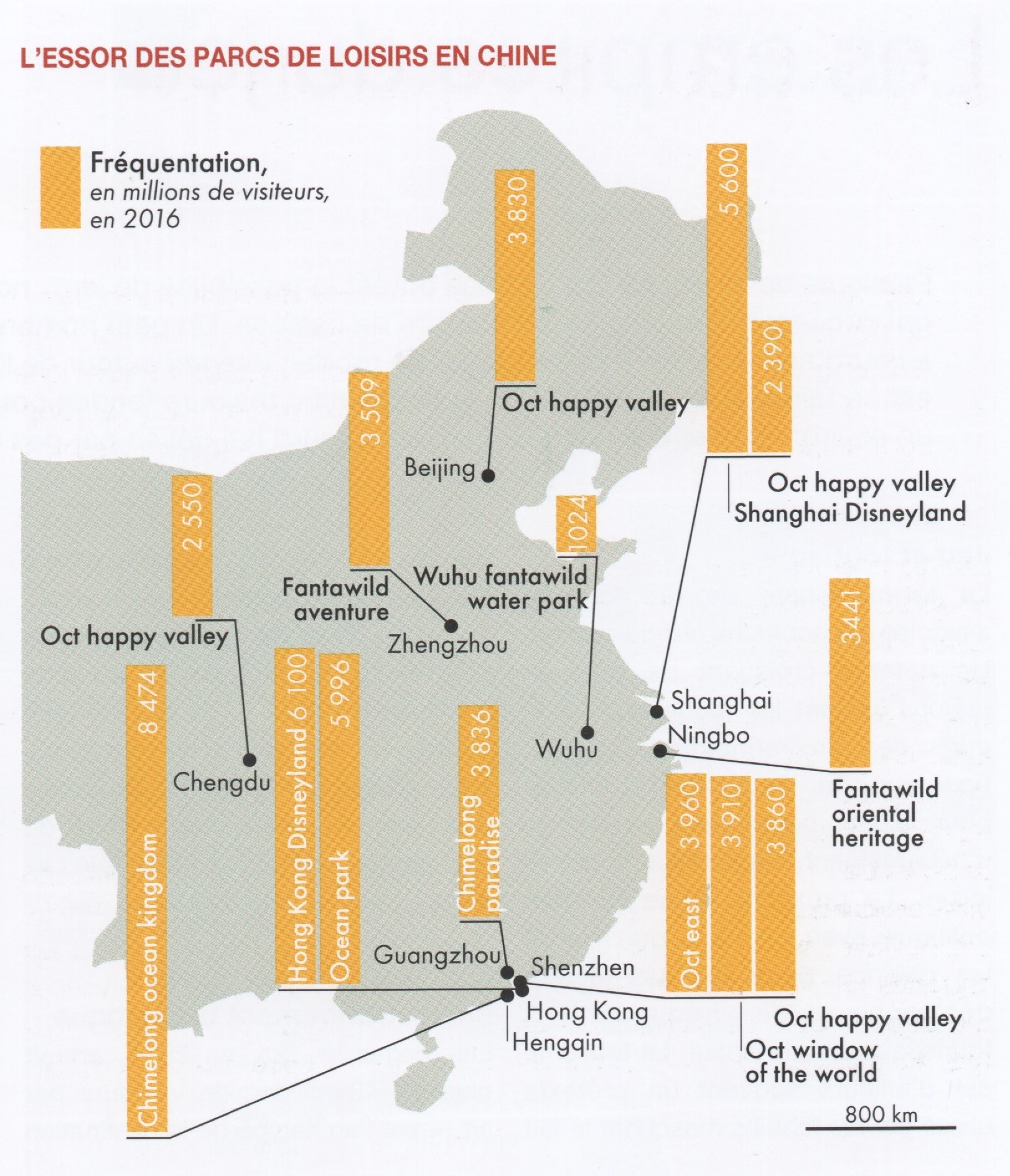 80
Modèle proposé par Walt Disney Company et Universal Studios : un parc à thème, un lieu de villégiature complet (immersion pendant plusieurs jours).
Or
concurrence féroce : outre les américains, il y a Merlin Entertainment (Royaume-Uni) et des groupes chinois (dont Oct Parks China)
Donc
Nécessité d’améliorer et moderniser sans cesse les infrastructures
renouvellement restaurants et boutiques
capacité hôtelière
nouvelles attractions
81
2/ tourisme et jeu
- Les casinos
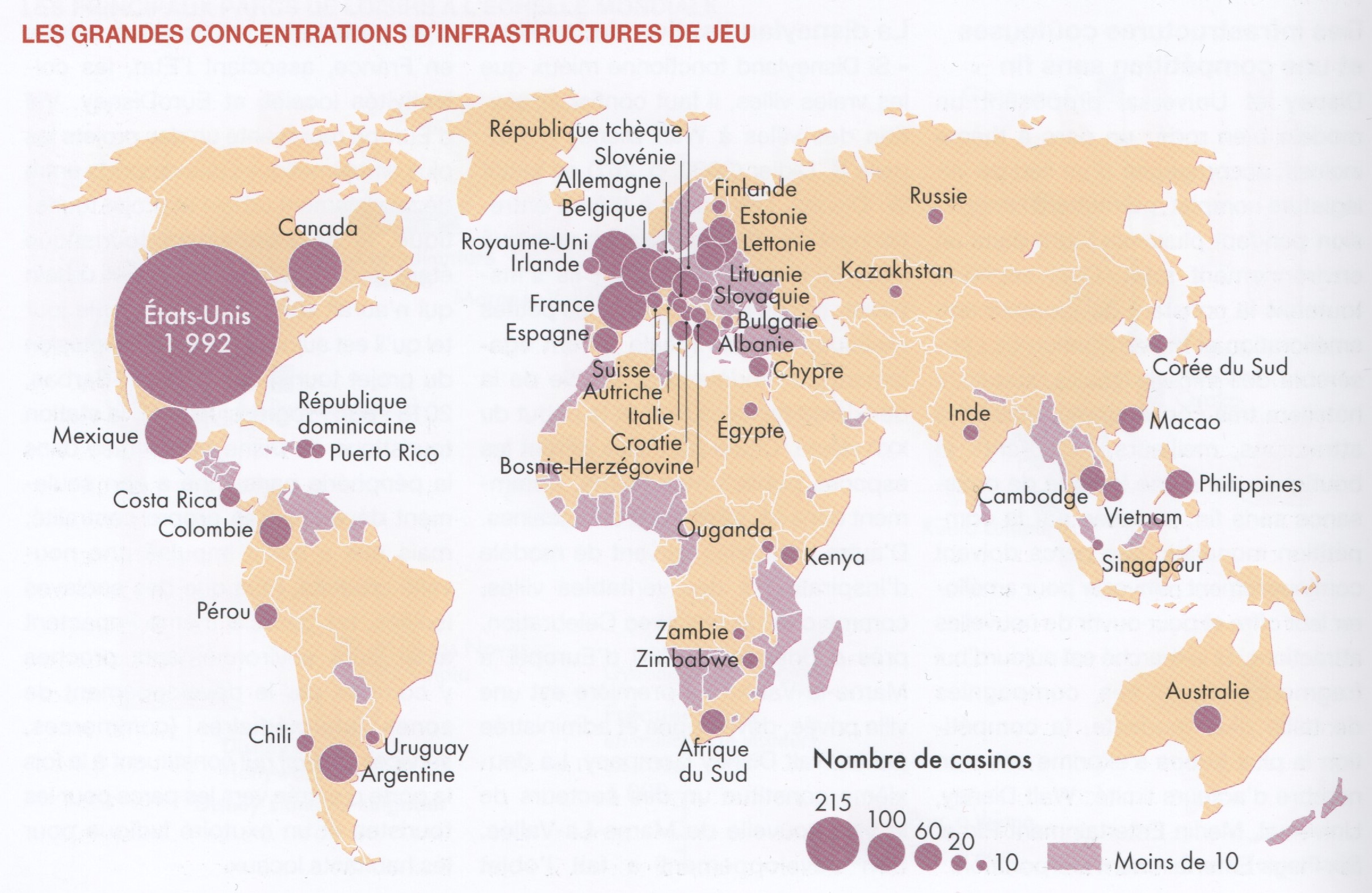 82
Las Vegas - Nevada
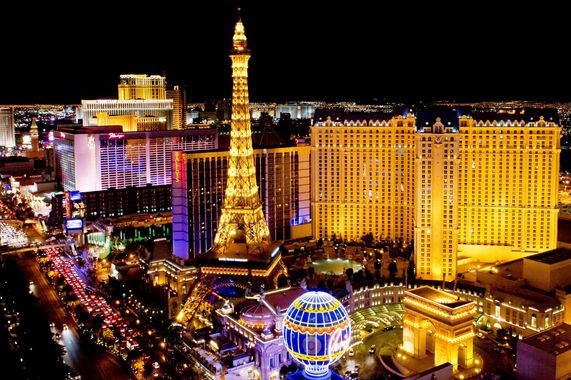 83
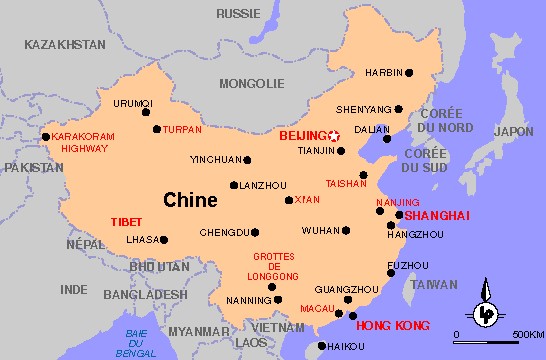 Macao (Macau) en Chine

Industrie du jeu = 
88% du PIB de Macao.
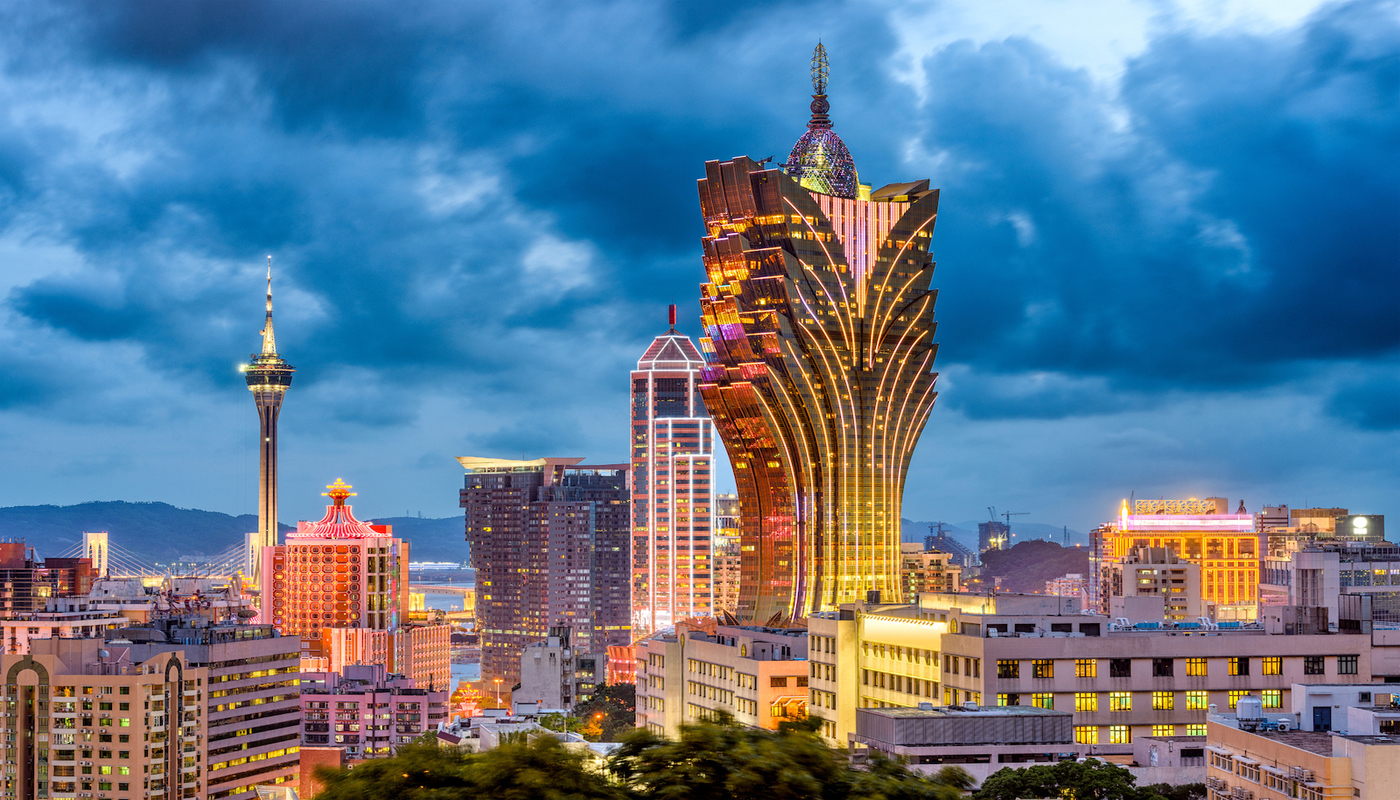 84
- découverte de villes et jeux pour les familles
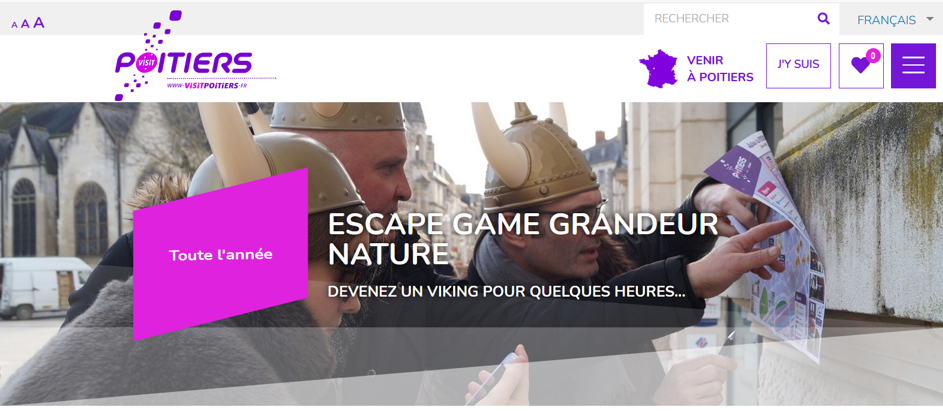 Devenez viking le temps d’une enquête ! Muni de votre kit, résolvez les énigmes pour venir à bout du parcours et trouver le trésor des vikings. Participer au jeu Viking 2.0 et découvrez de façon ludique la ville de Poitiers et son riche patrimoine historique !
85
V Le tourisme événementiel
1/ le tourisme d’affaires
Tourisme d’affaires : il désigne les déplacements ayant lieu dans un contexte professionnel.
Il comprend 4 activités :
-	les congrès;
-	les foires et les salons ;
-	les séminaires et réunions d’entreprises; 
-	les voyages d'affaires individuels.
86
- les congrès
L’accueil des congrès internationaux nécessite des aménagements importants et coûteux
Une excellente accessibilité
Le centre de congrès
Capacité hôtelière importante
Donc
Seules certaines villes peuvent organiser des congrès internationaux
87
87
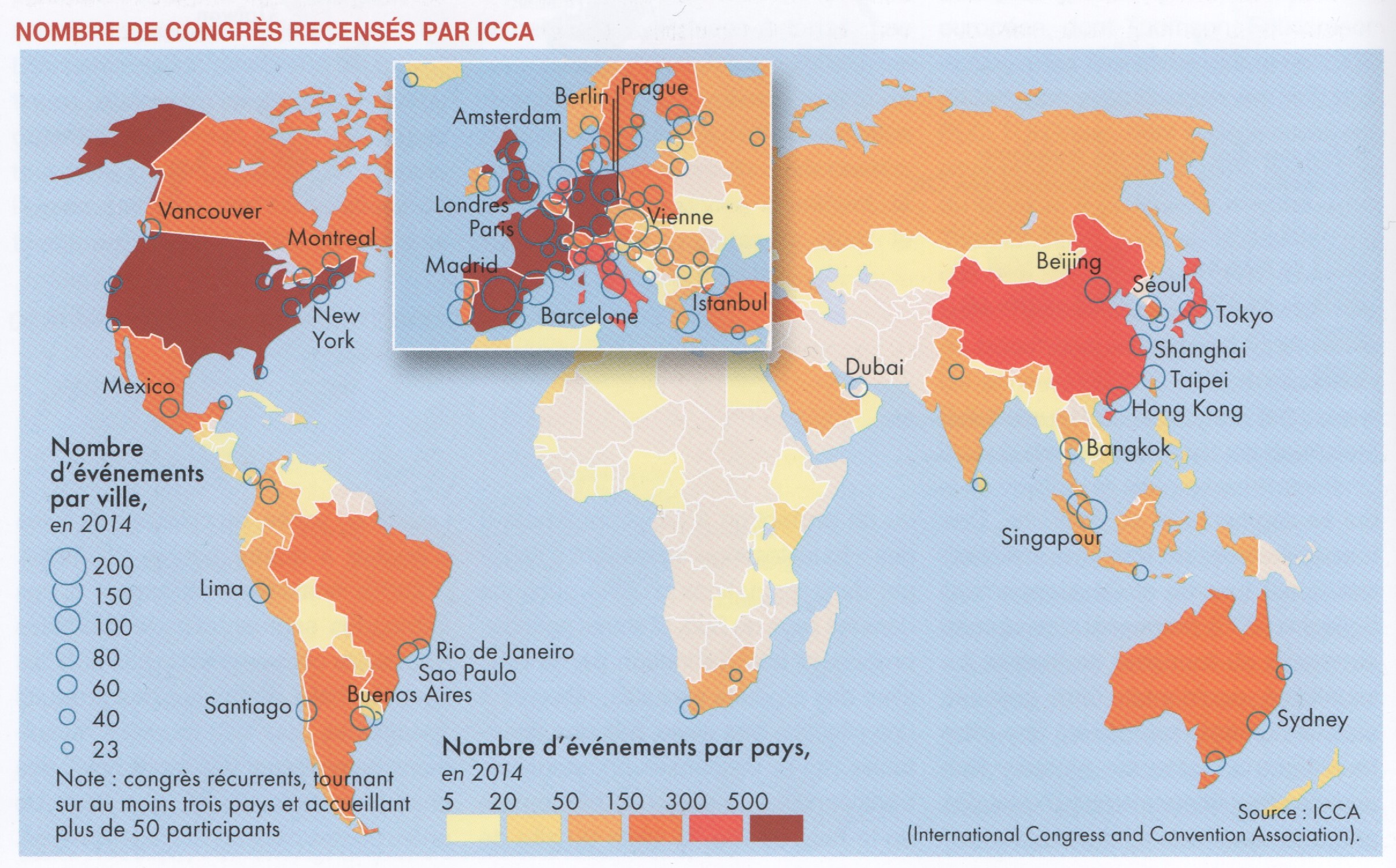 88
Répartition des congrès et des congressistes dans le monde
89
90
2/ Les manifestations culturelles, commerciales ou sportives
- l’événementiel shopping
Le tourisme de shopping : forme moderne du tourisme apprécié des personnes pour qui l’achat de produits en dehors de leur environnement habituel constitue un facteur déterminant dans la prise de décision de voyage.
Vidéo magazine Eco à l’heure du Dubaï shopping festival
https://www.dailymotion.com/video/xnuxa9
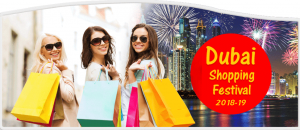 91
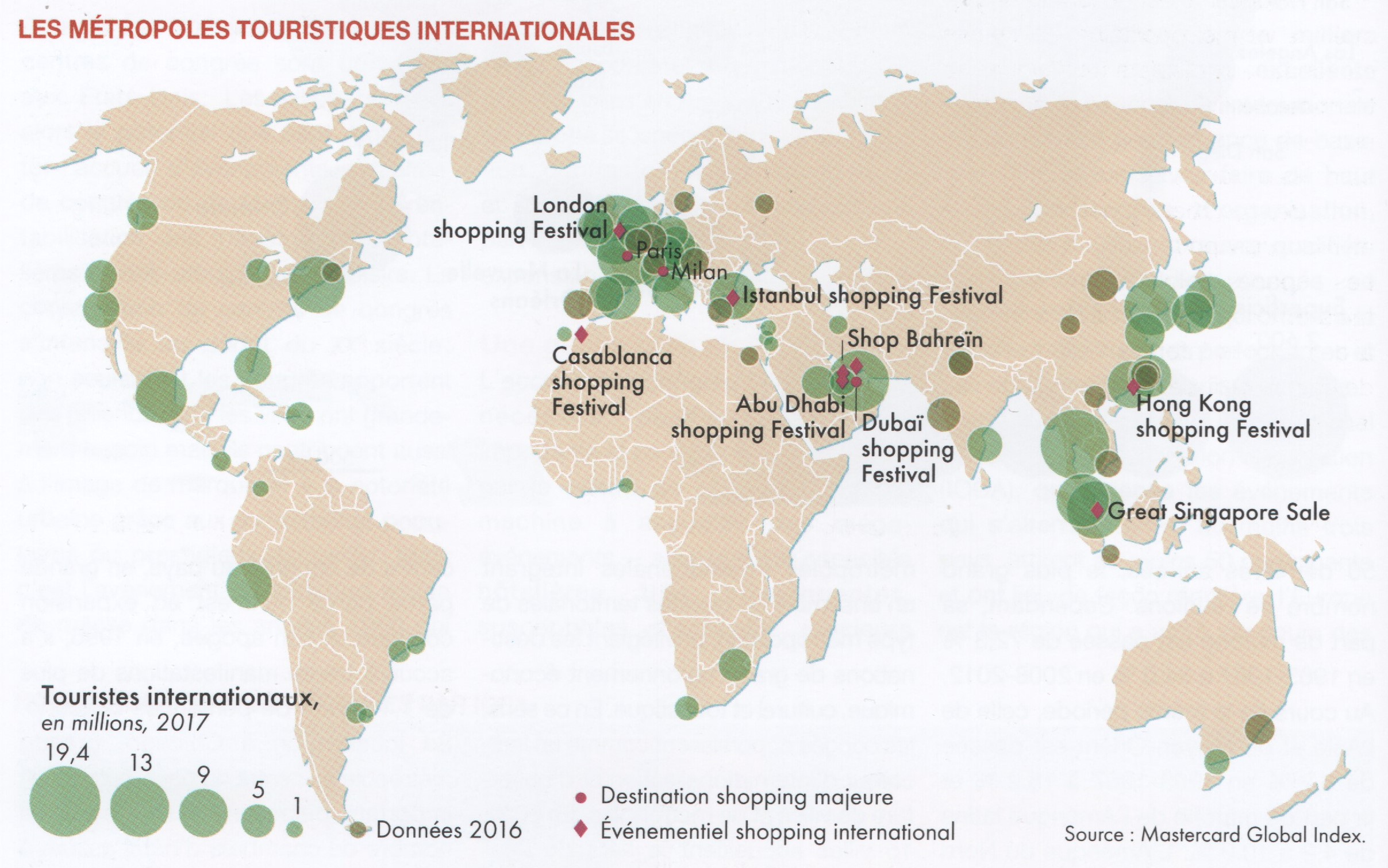 92
- les grands événements sportifs
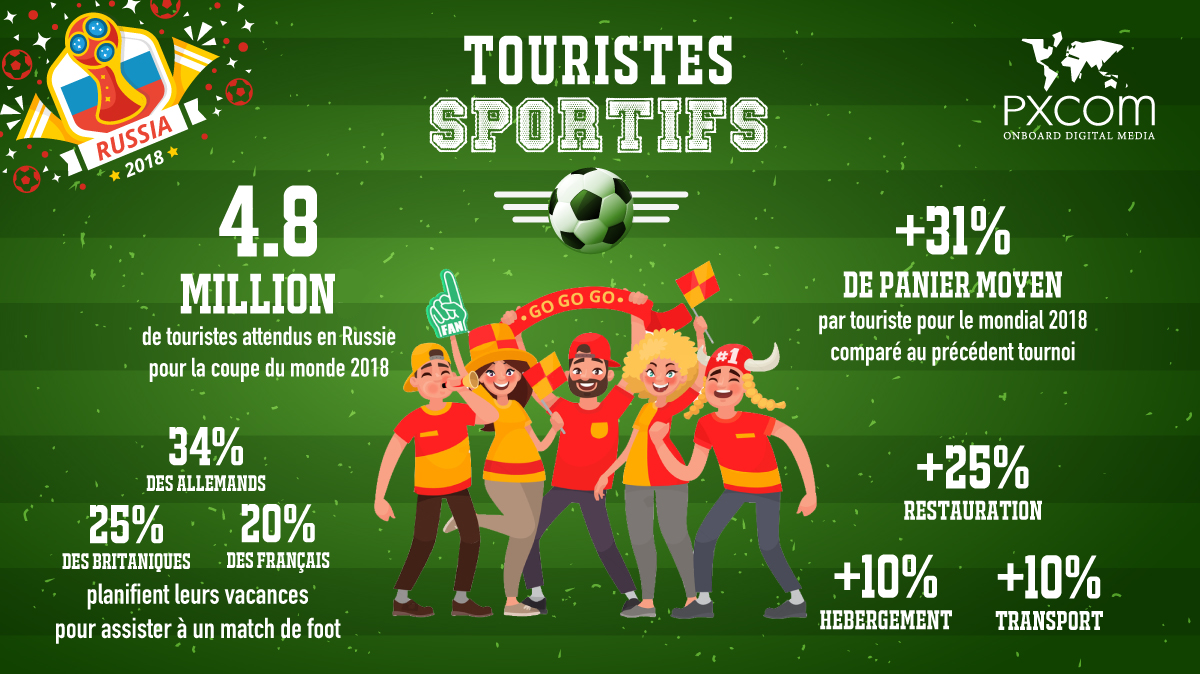 93
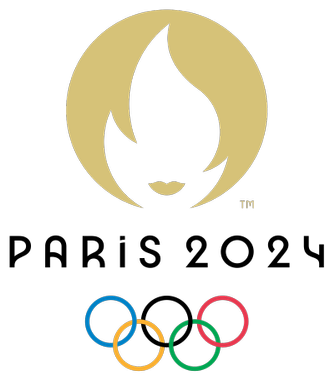 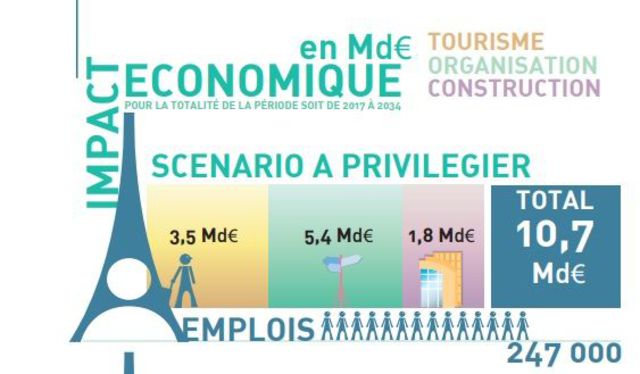 94
- Mobilité des supporters
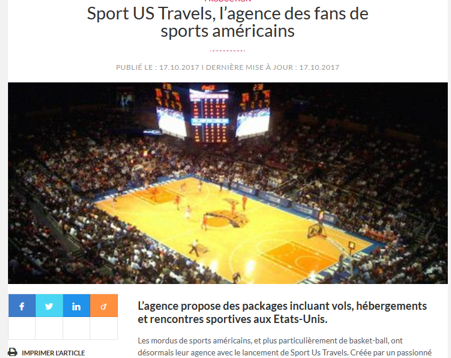 95
Bernabeu Tour : un fan du Barça découvre le stade Santiago Bernabeu de Madrid
Par Stéphane Jehle, 
le Avr 11, 2013
Bien que supporter du Barça depuis l’époque Romario, je ne pouvais pas passer à côté de ce temple du football lors de ma visite de Madrid.
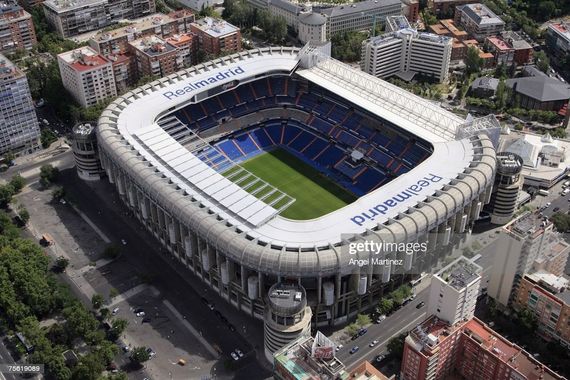 Le « Bernabeu Tour », comme ils l’appellent, regroupe la visite du stade, de ses infrastructures et du musée. Le prix est un peu prohibitif, 15€ tout de même, mais quand on aime le foot, on ne compte pas.
Un ascenseur nous amène dans les tribunes du haut desquelles on a une vue globale du stade. Les sièges sont bleus et les travées oranges. Après avoir traversé des couloirs tapissés de photos des stars de l’équipe – dont notre Zizou national – nous arrivons au musée. Un vrai lieu de culte pour les socios du Réal Madrid.
96
Portraits des présidents successifs, maillot dédicacé par Di Stefano, histoire de la construction du stade, palmarès détaillé, photos et vidéos des grandes heures du club, trophées en tout genre, et en point d’orgue, une vitrine animée dans laquelle sont fièrement alignées les neuf Coupes d’Europe des Clubs Champions. Même le blaugrana qui sommeille en moi ne peut rester indifférent. Bon, pas trop longtemps tout de même, la visite continue…

Nous arrivons ensuite dans la partie basse du stade, au bord de la pelouse. D’ici on peut clairement lire l’inscription « REAL MADRID CF » qui s’affiche en lettres blanches sur la tribune bleue qui nous fait face. Je shoote sous tous les angles, encore et encore. Un dernier détour par la salle de presse, interview imaginaire oblige, et nous quittons les lieux satisfaits, une centaine de clichés au compteur.
97